Gala Biznesuna Rzecz Dzieci
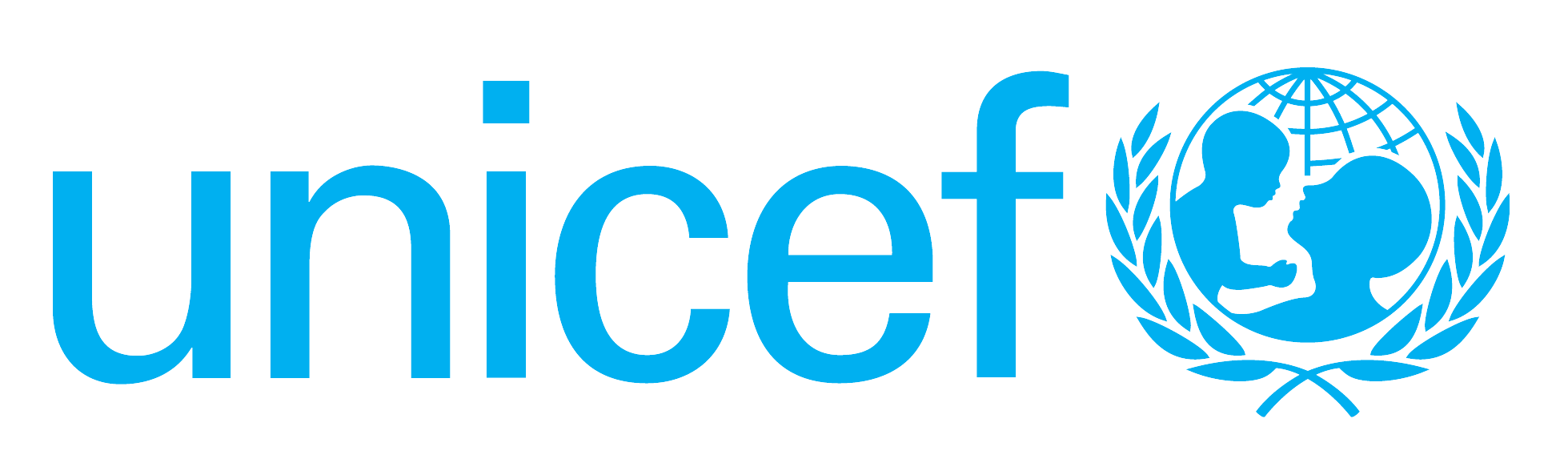 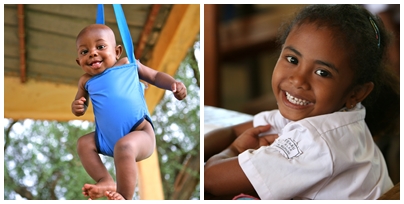 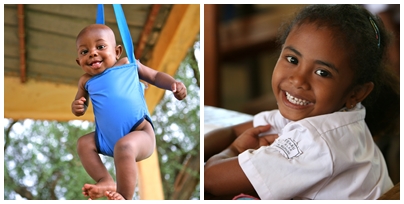 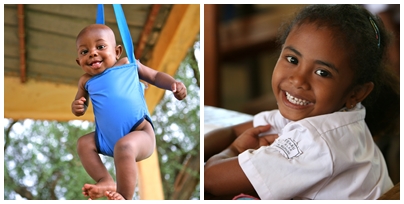 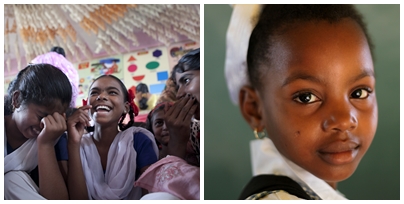 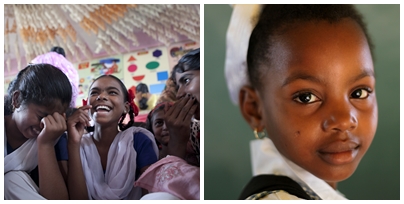 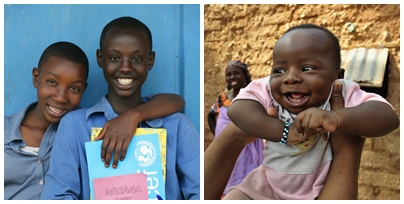 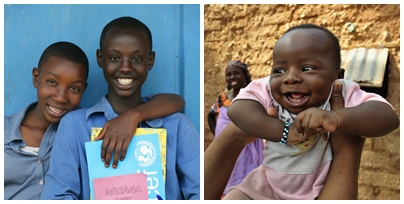 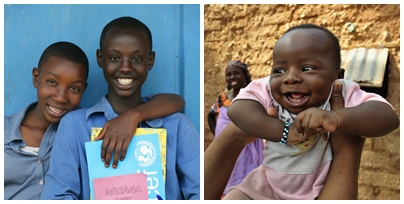 Witamy serdecznie!
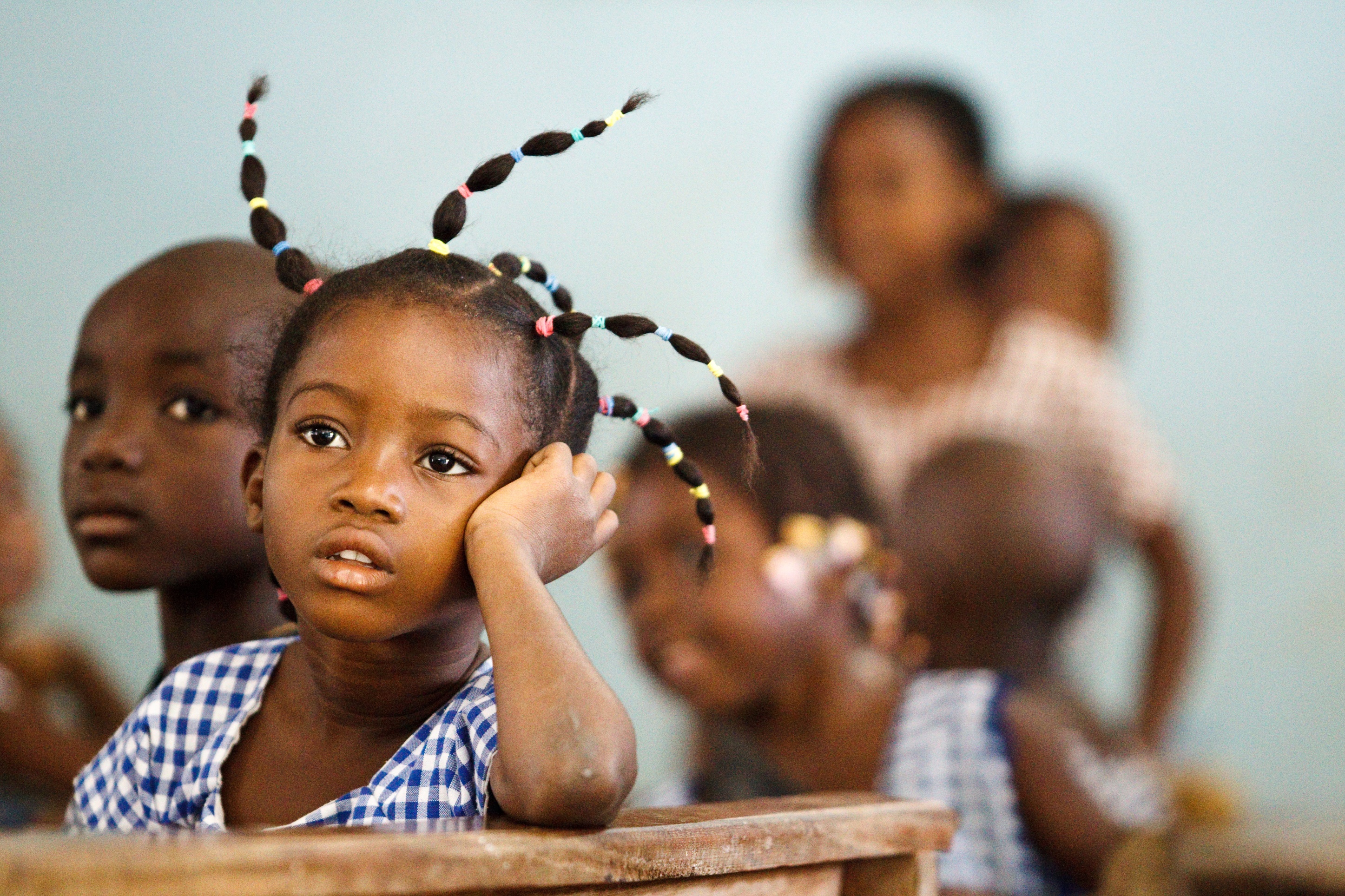 Dlaczego tu jesteśmy?
POWÓDŹ
G Ł Ó D
T S U N A M I
T R Z Ę S I E N I E   Z I E M I
SUSZA
We współczesnym świecie klęski żywiołowe zdarzają się niemal codziennie.
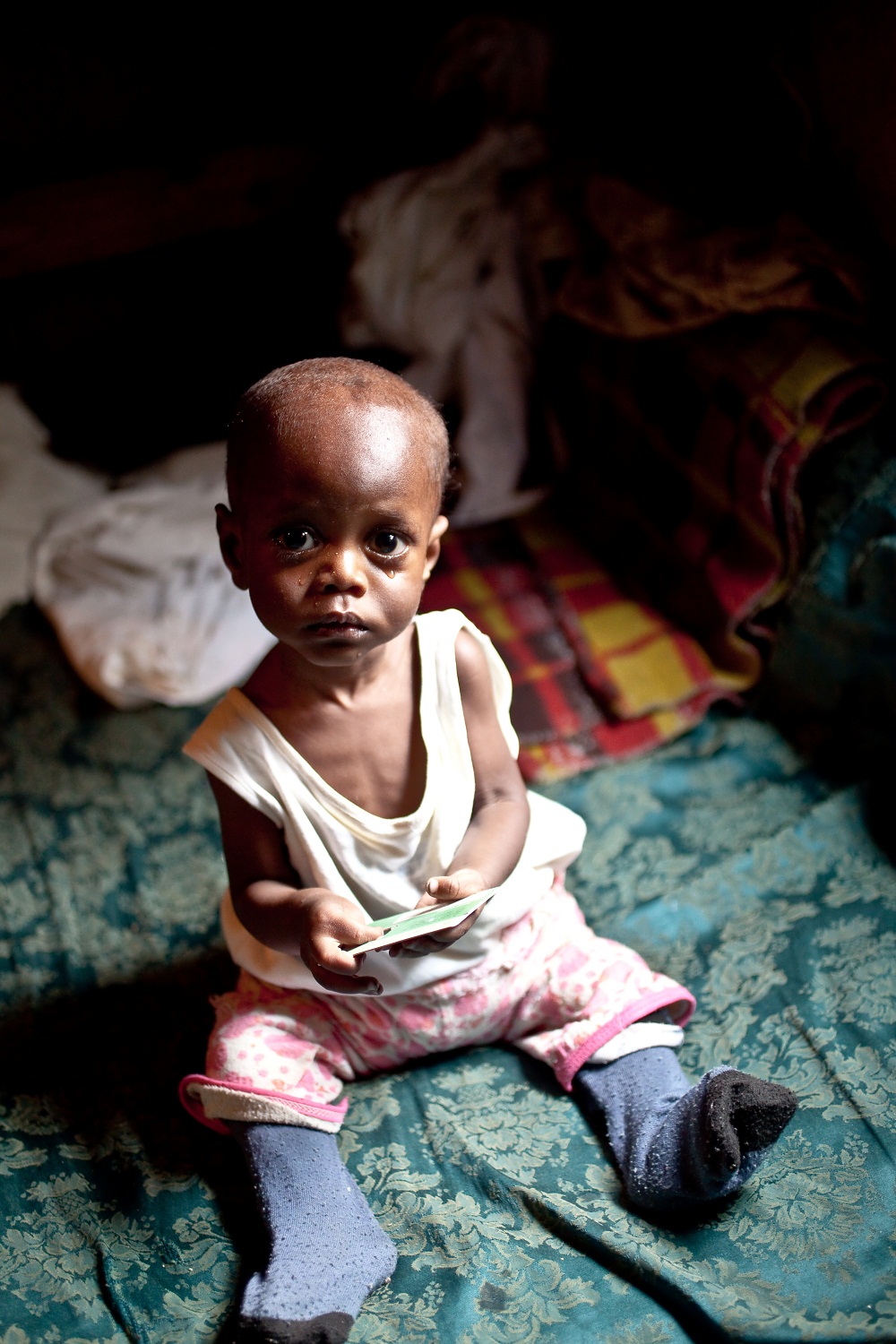 Powodów, dla których dzieci na całym świecie potrzebują wsparcia jest więc wiele.
Jesteśmy tu, by im pomóc!
Tylko jak to zrobić mądrze, z głową i odpowiedzialnie?
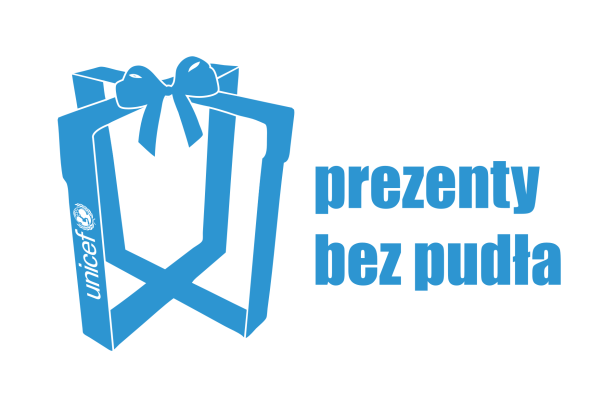 UNICEF ma na to proste i skuteczne rozwiązanie.
Prezenty bez Pudła to ratujące życie produkty, które pozwalają przetrwać najtrudniejsze chwile, utrzymują w zdrowiu i pomagają zdobyć dzieciom wykształcenie. Każdy z Państwa może je ufundować!
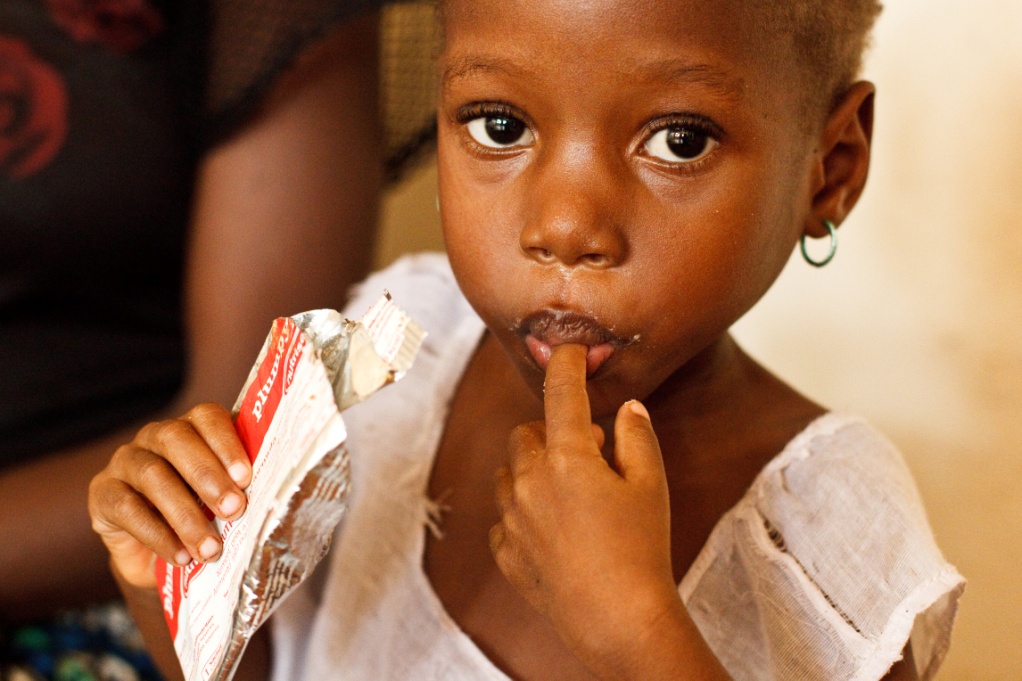 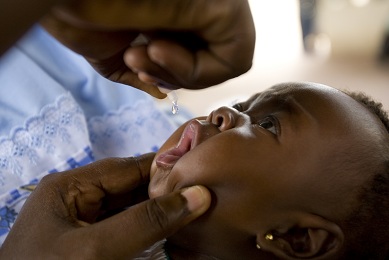 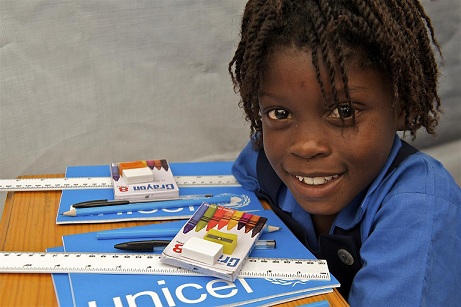 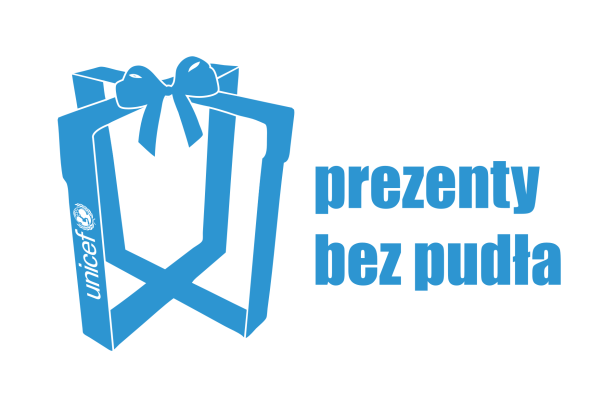 Potrzeby są ogromne!
Niosąc na całym świecie pomoc humanitarną i realizując programy rozwojowe, pracownicy  i wolontariusze UNICEF codziennie wykorzystują w swojej pracy wiele różnych produktów, jak np. szczepionki, żywność terapeutyczną, zeszyty, leki.
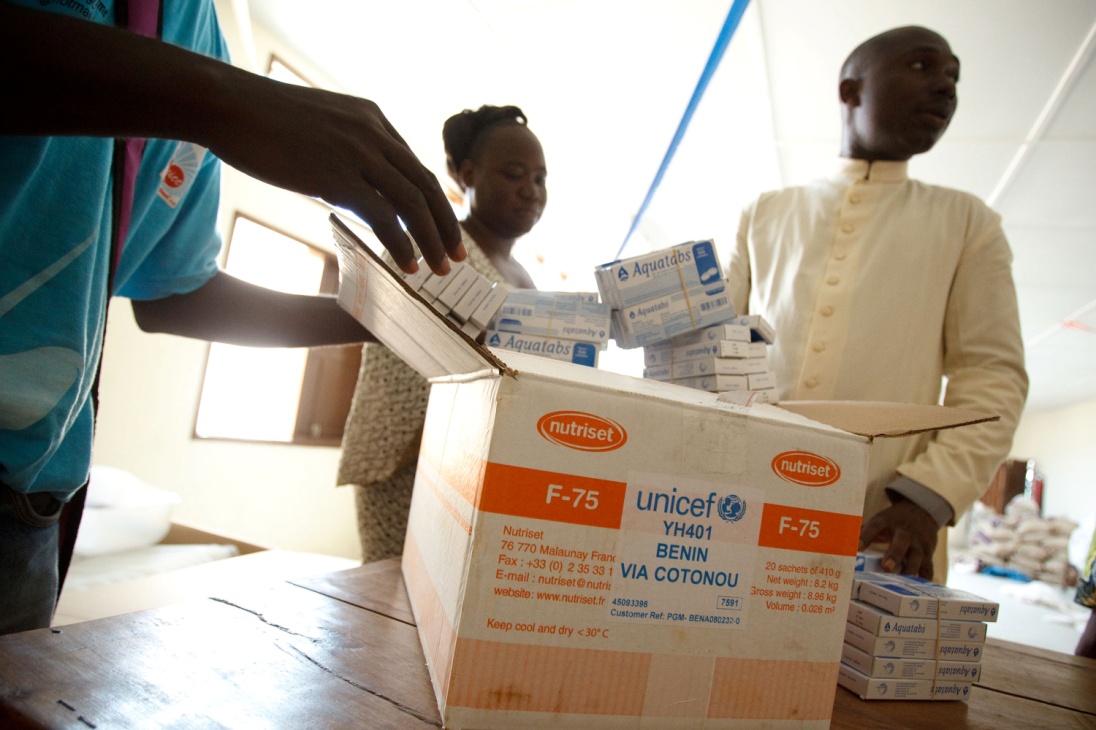 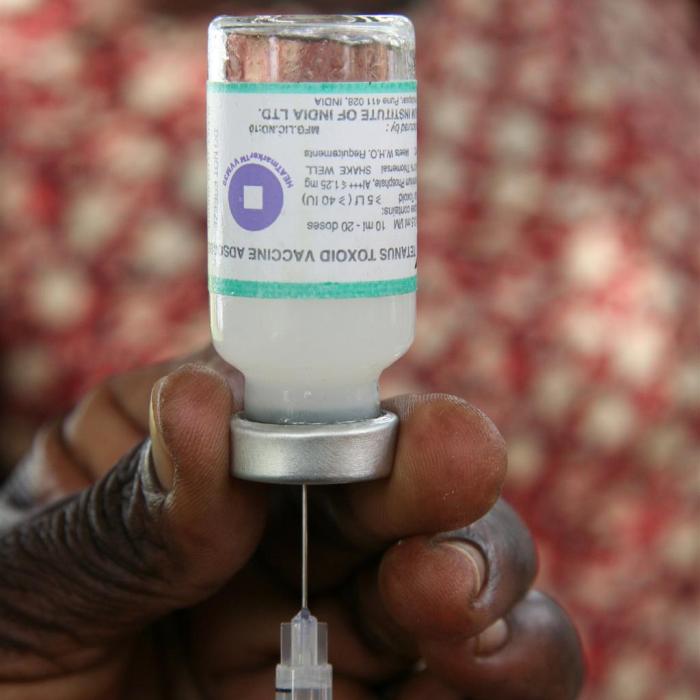 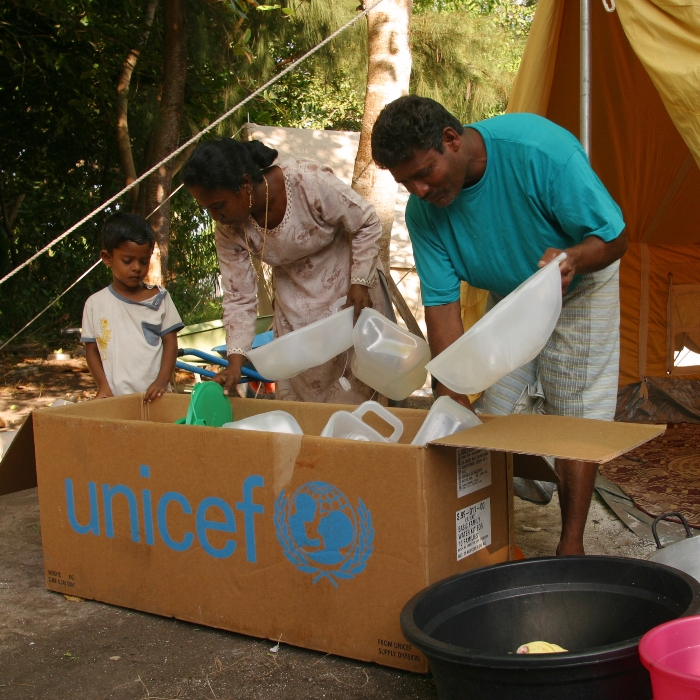 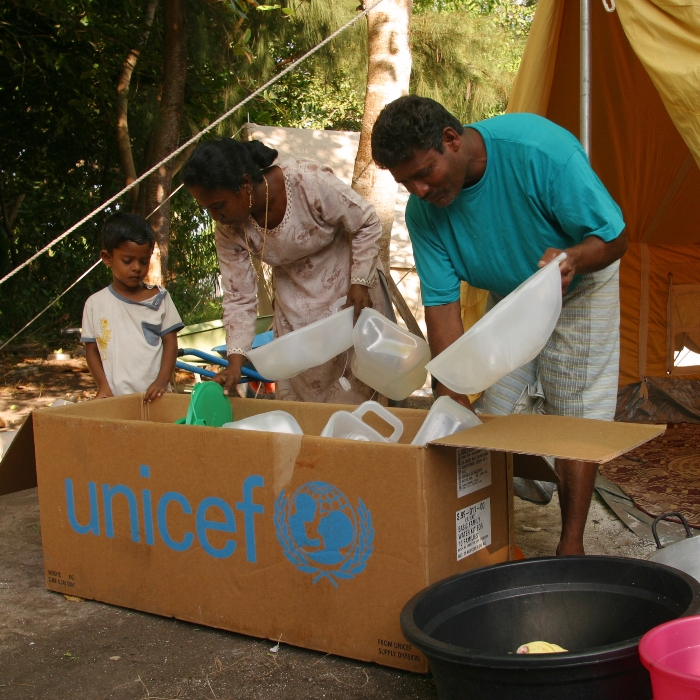 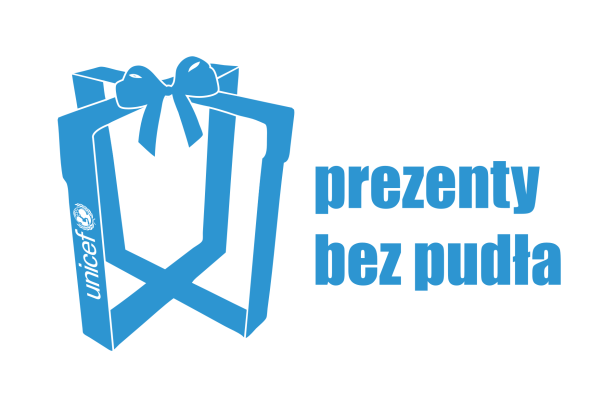 Mechanizm pomocy jest bardzo prosty!
Państwo inwestują w produkt, a UNICEF pakuje i wysyła pomoc! Kiedy ratuje się życie dziecka, nie ma chwili do stracenia! Przekonacie się Państwo, że z UNICEF działa się exspressowo!
2. Dania – w magazynie UNICEF 
     w Kopenhadze produkt jest 
     pakowany i przygotowywany
     do…
3. …wysyłki w świat,                        a dokładnie tam, gdzie jest teraz najbardziej potrzebny!
Polska – tu wybierają Państwo produkt, np. zeszyty.
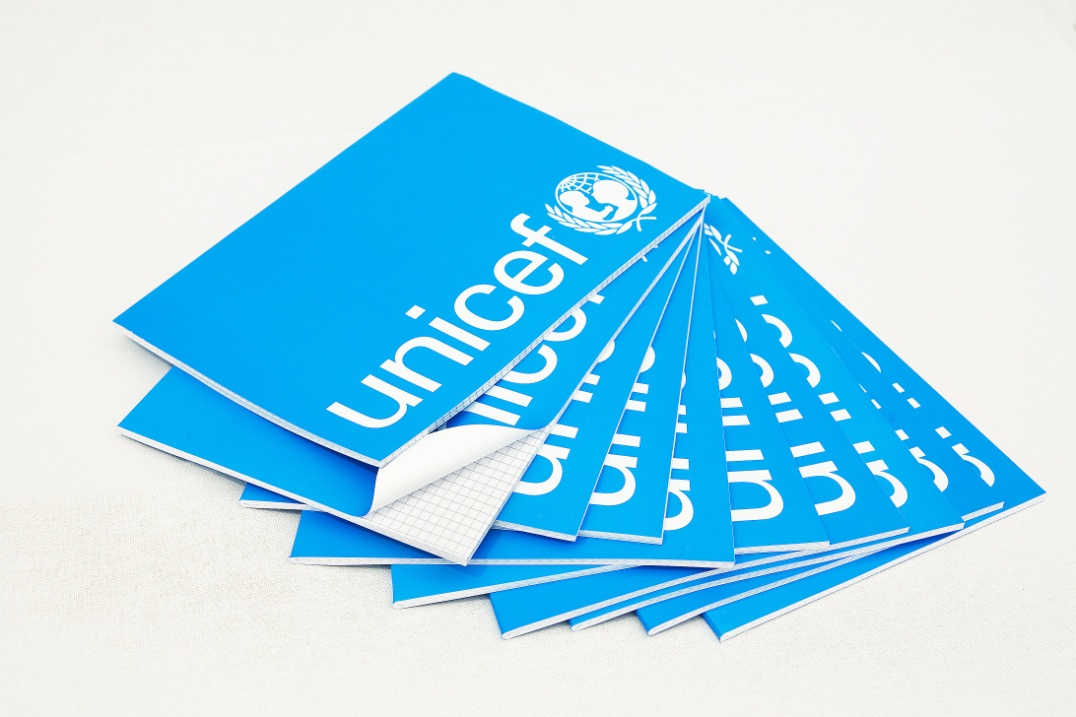 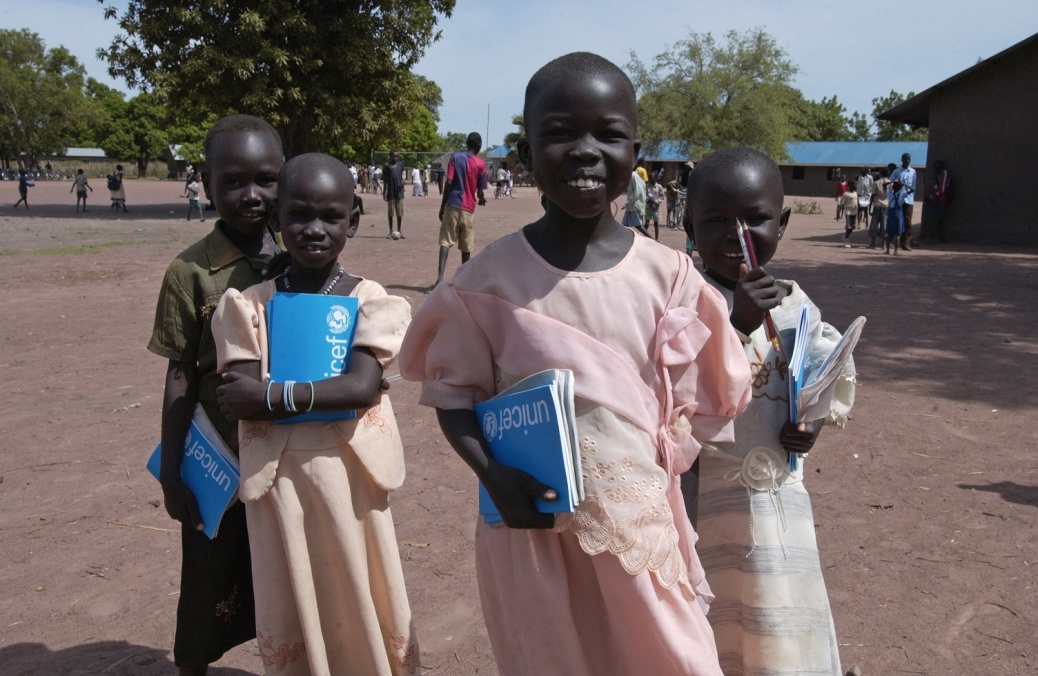 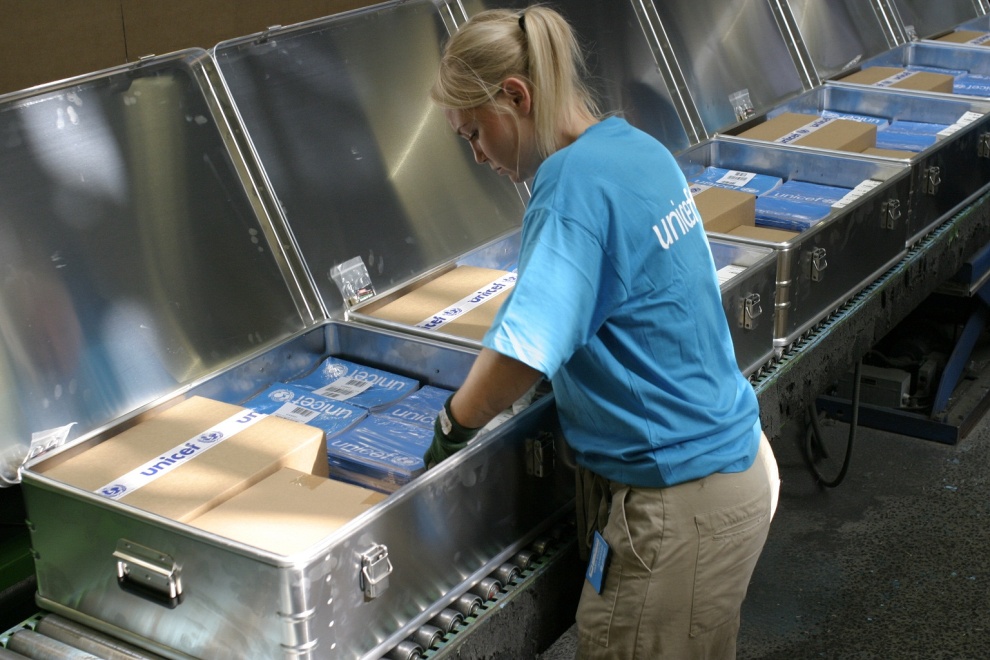 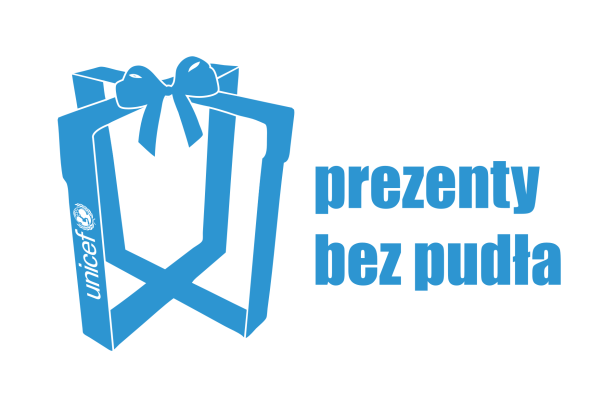 Na miejscu produkty zaczynają działać od razu!
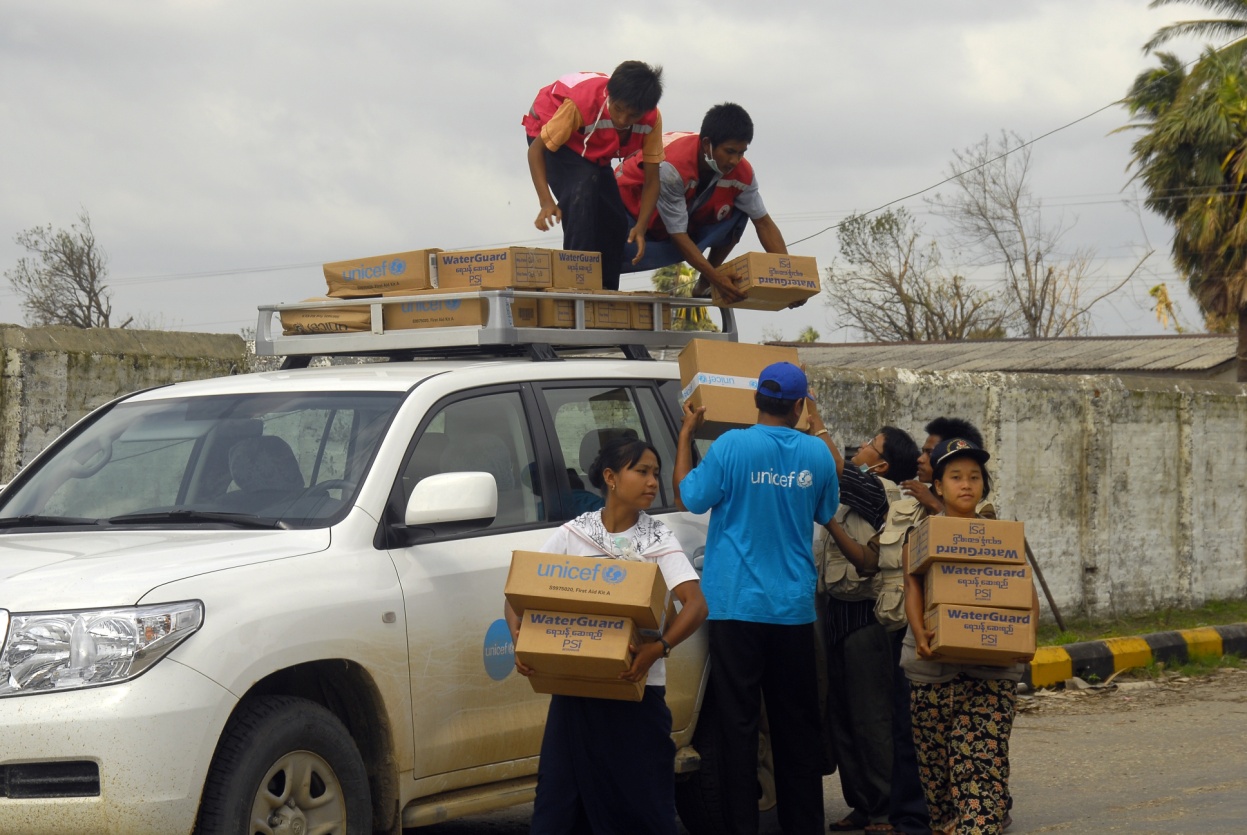 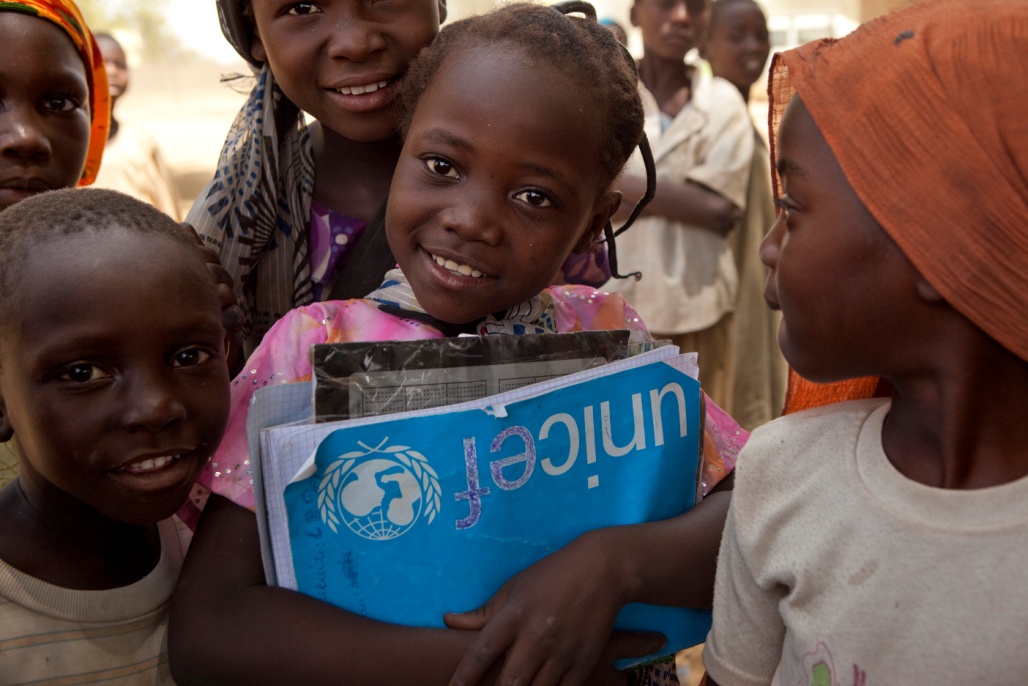 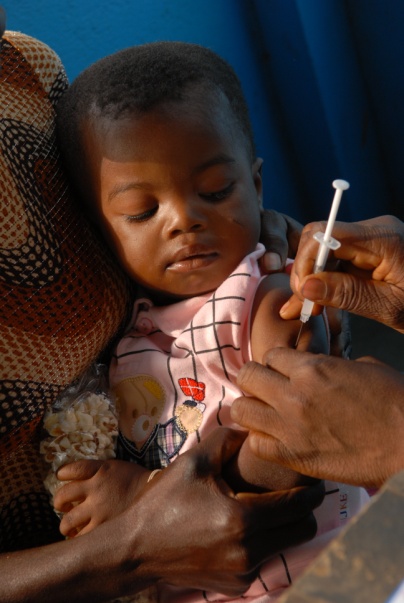 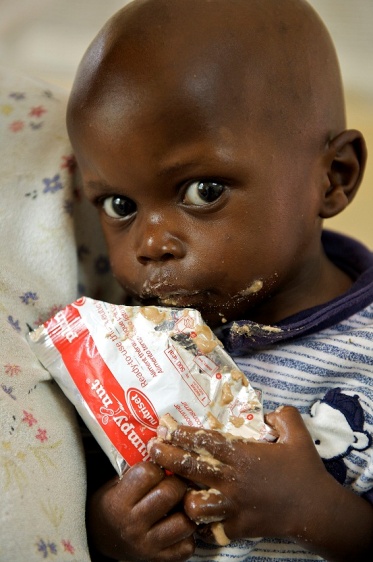 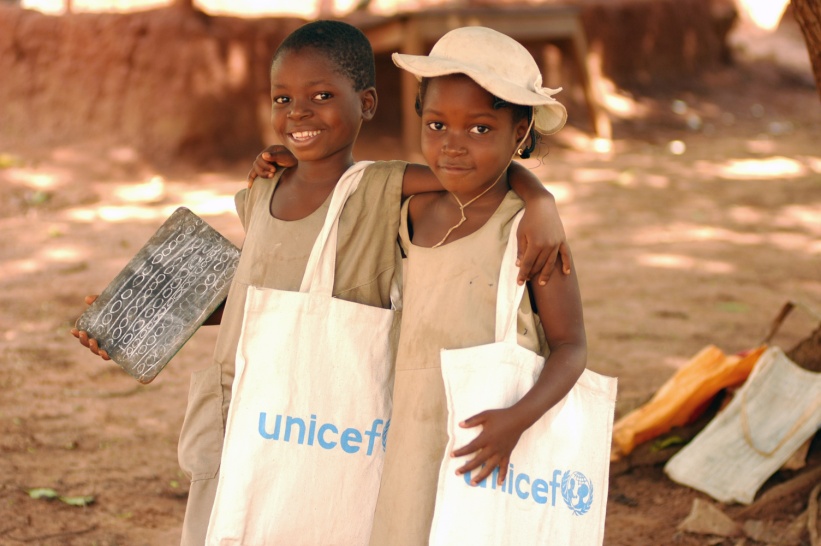 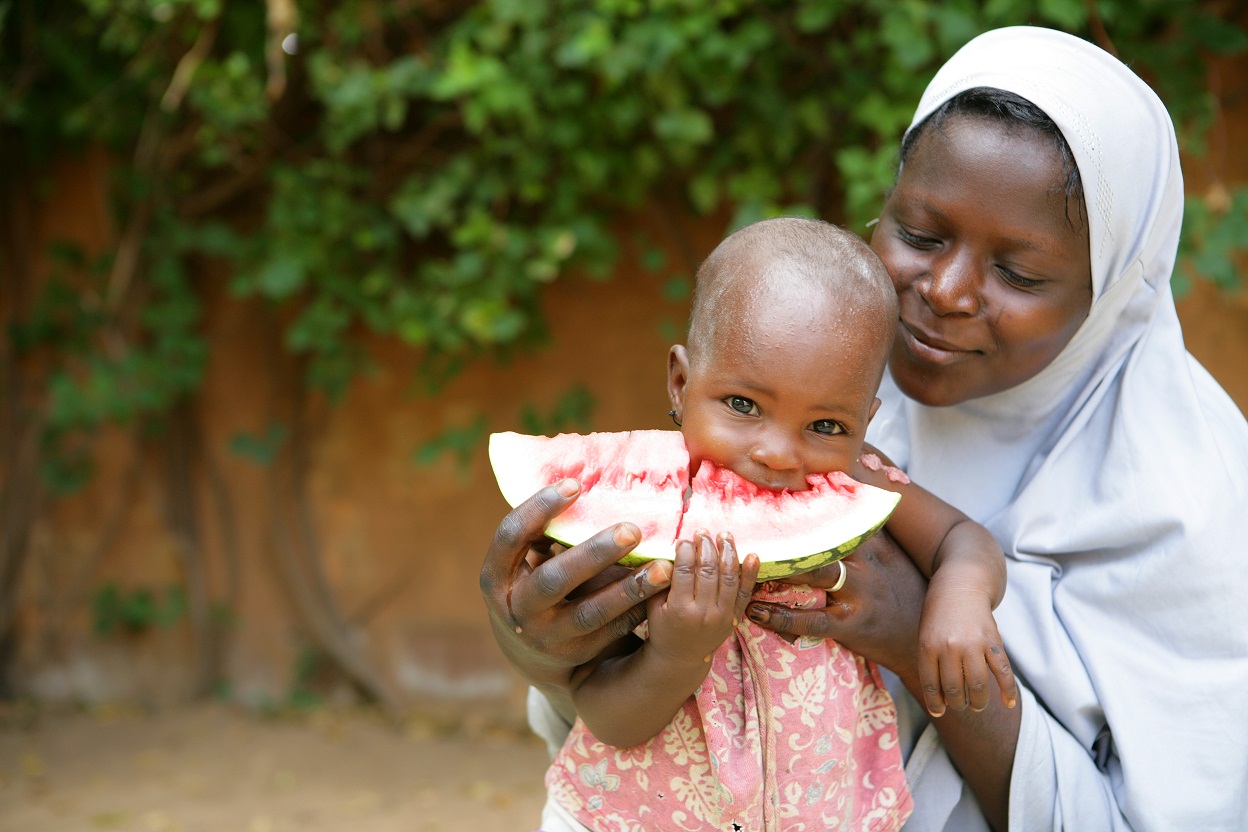 Czy zdrowie i życie dziecka mogą być dobrą inwestycją?
Wybór należy do Państwa!
Dzięki Prezentom bez Pudła wiedzą Państwo w co inwestują i ile dokładnie to kosztuje. 
To bardzo przejrzysta forma pomocy!
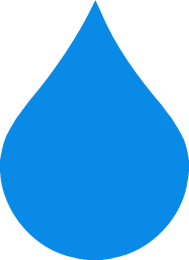 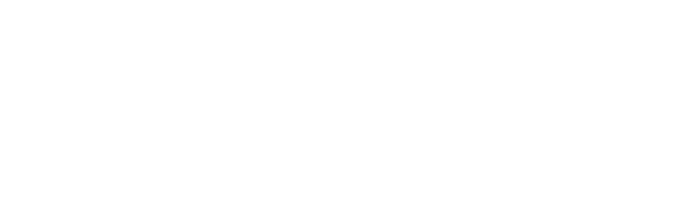 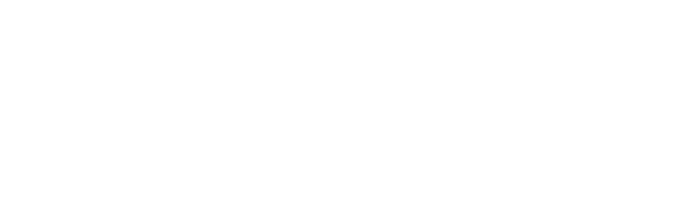 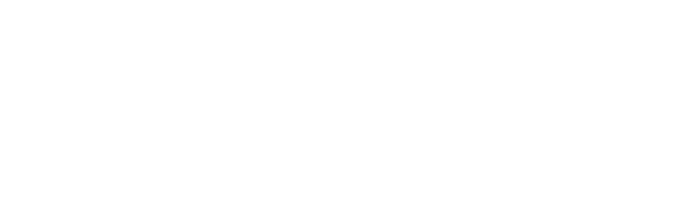 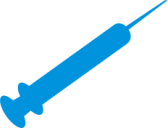 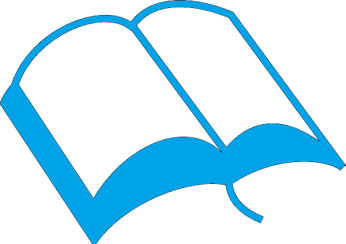 Poznajmy wszystkie kategorie inwestowania!
woda
edukacja
zdrowie
Zdrowie, Woda oraz Edukacja – to Państwo wybierają, w który obszar zainwestują!
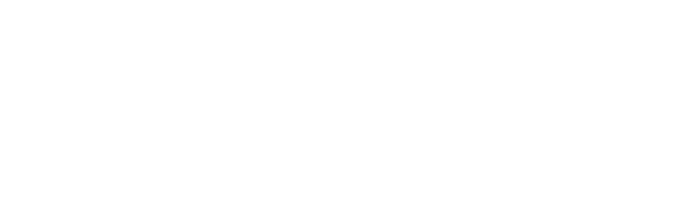 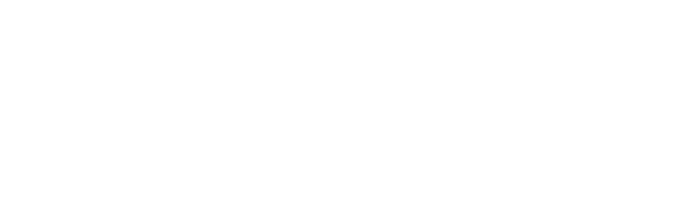 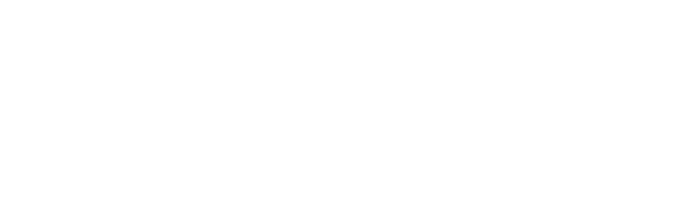 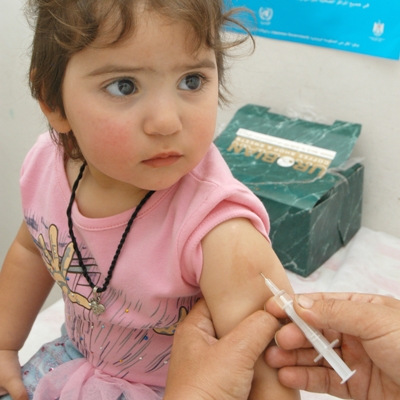 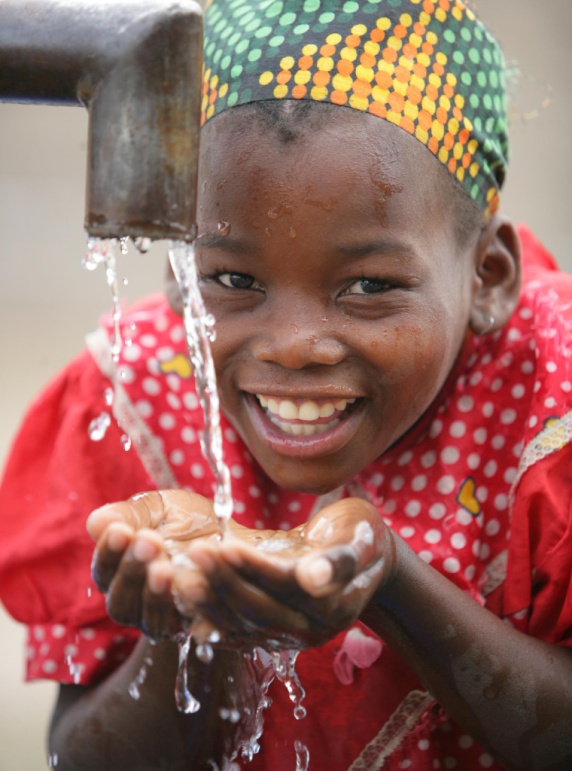 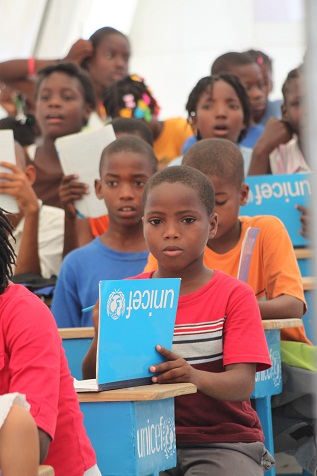 ZDROWIE  -
inwestycja bezcenna
WODA -inwestycja trwała
EDUKACJA - inwestycja długoterminowa
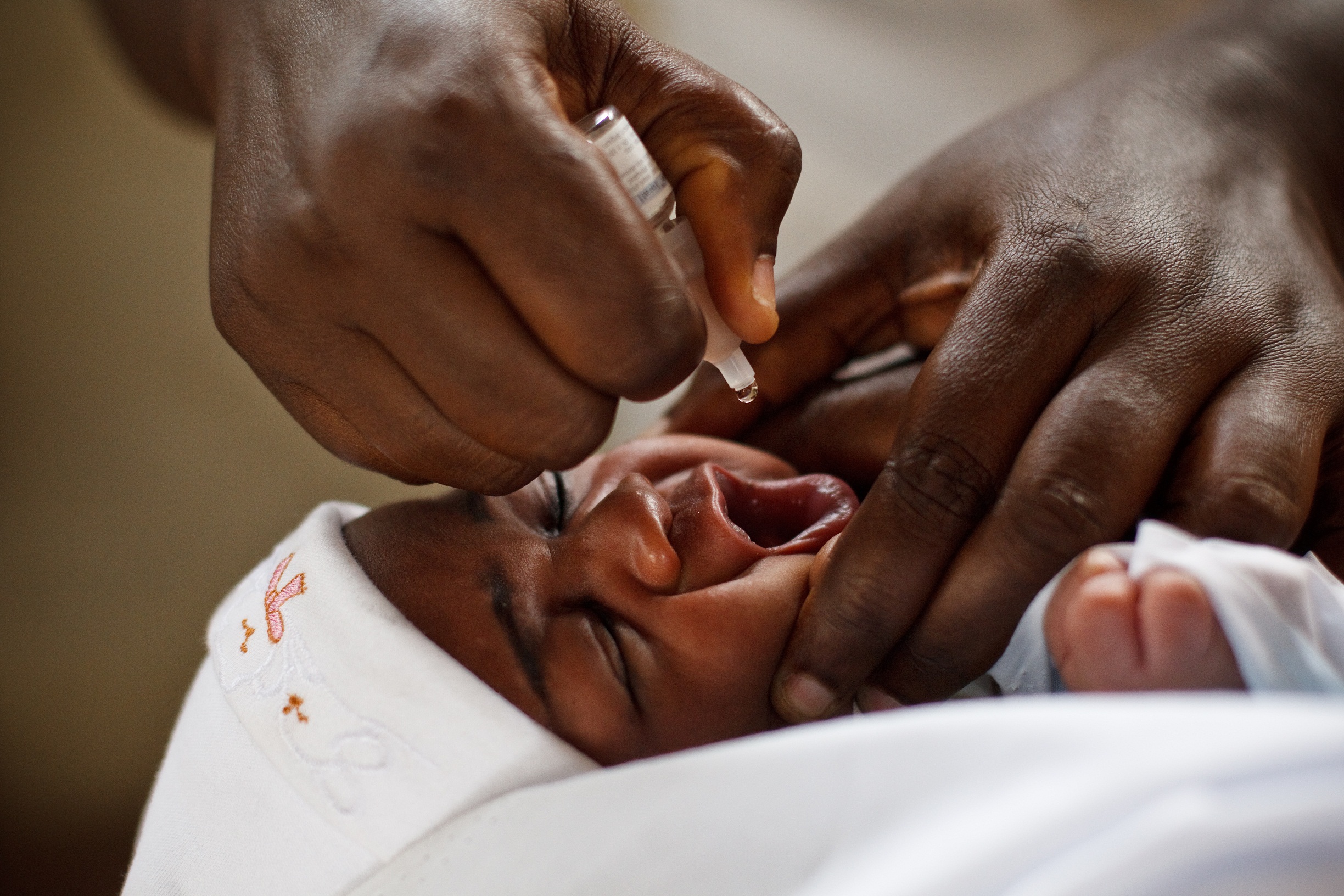 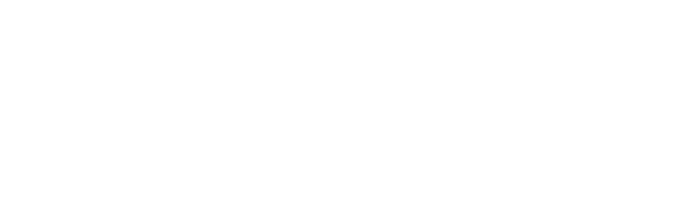 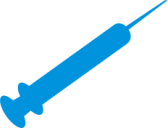 1. ZDROWIE – inwestycja bezcenna
zdrowie
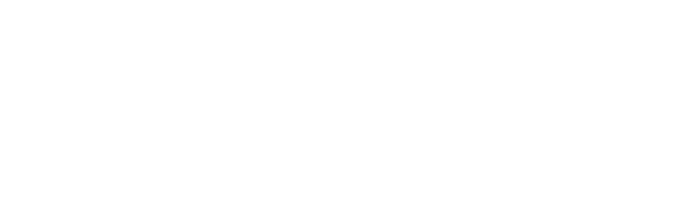 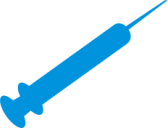 1. ZDROWIE – inwestycja bezcenna
szczepienia
SZCZEPIENIA

Przed wieloma groźnymi chorobami można dzieci łatwo i tanio ochronić. Jak? Wystarczy     w odpowiednim momencie je zaszczepić!  Szczepionki to tania i skuteczna odpowiedź na problem groźnych chorób.
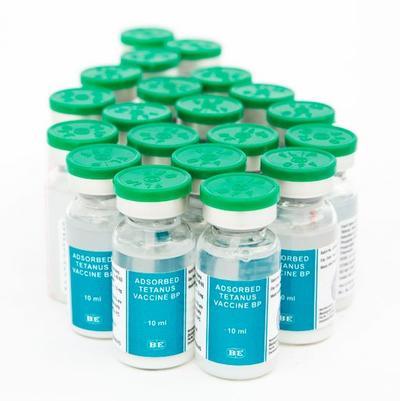 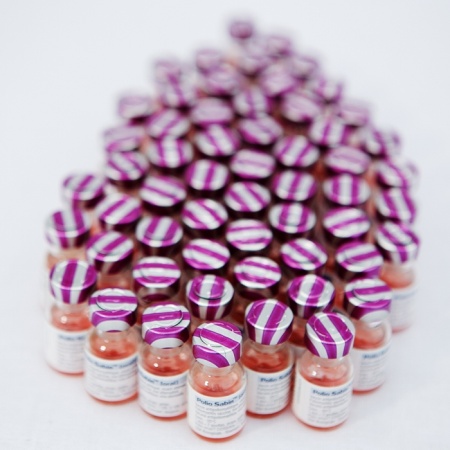 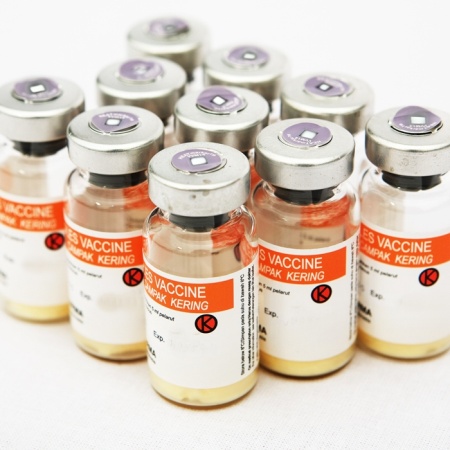 Szczepionki przeciw odrze
0,89 zł/szt.
Szczepionki przeciw polio
0,56 zł/szt.
Szczepionki przeciw tężcowi
0,19 zł/szt.
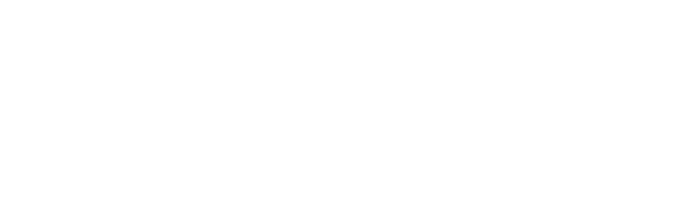 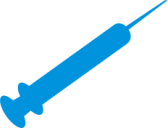 1. ZDROWIE – inwestycja bezcenna
szczepienia
Dzięki inwestowaniu w szczepienia,   z pomocą UNICEF, dwuletni Pierre został zaszczepiony przeciwko polio!

Haiti, 2011


Tylko dzięki Państwa inwestycjom UNICEF może kontynuować swoje działania!
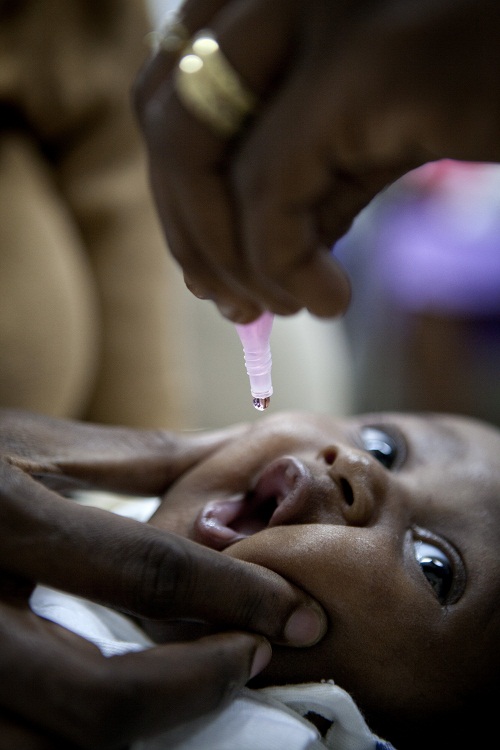 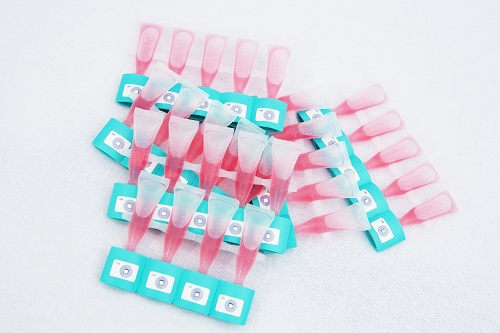 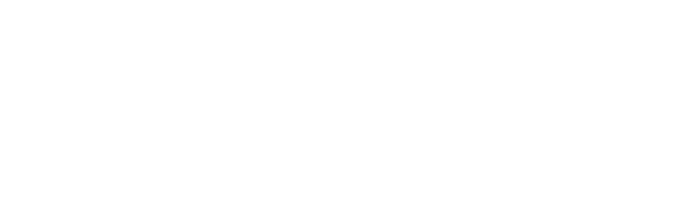 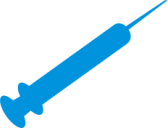 1. ZDROWIE – inwestycja bezcenna
szczepienia
Jednym z powodów niskiego odsetka zaszczepionych dzieci w krajach rozwijających się          jest problem dostępności do szczepień. UNICEF dociera ze szczepionkami do najtrudniej dostępnych regionów świata. Umożliwiają to nam inwestycje Darczyńców w rowery                                  i lodówki!
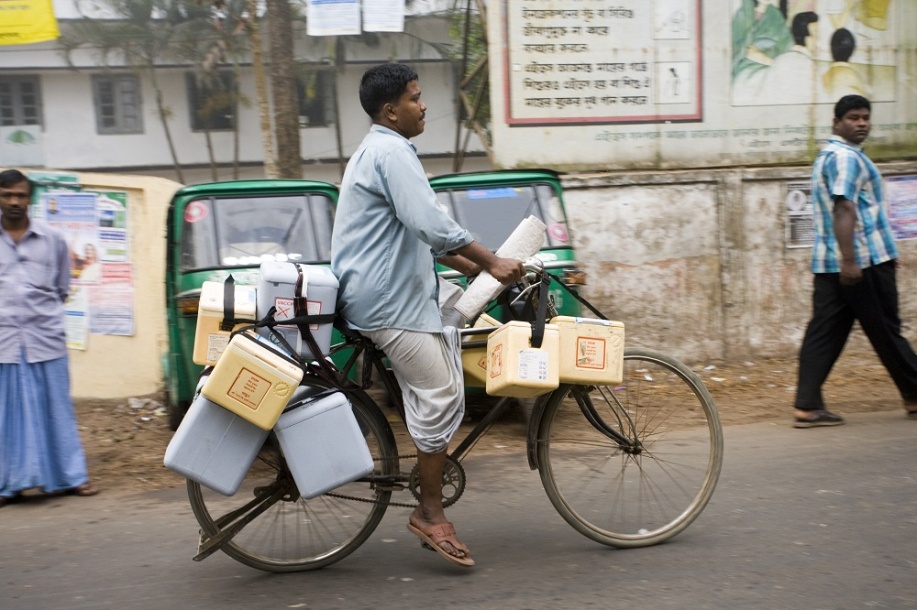 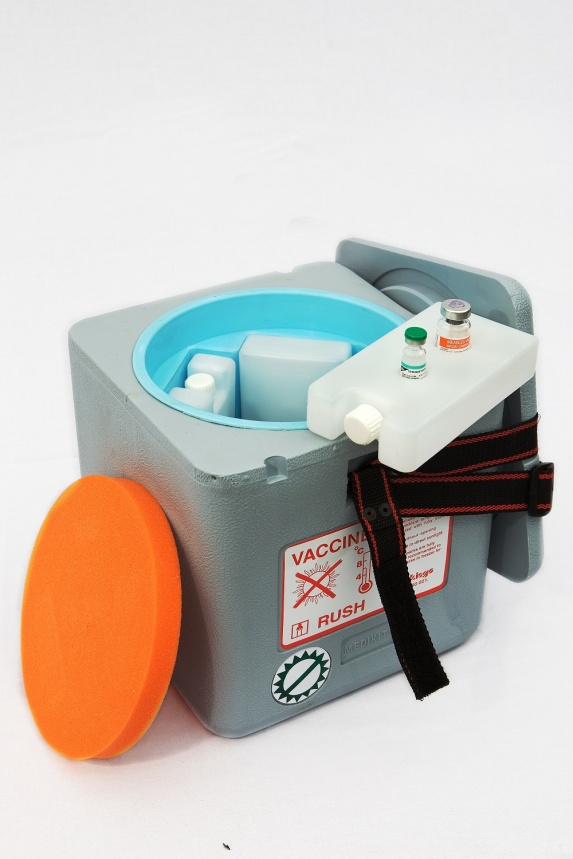 Rower
318,66 zł/szt.
Lodówka do transportu szczepionek
64,89 zł/szt.
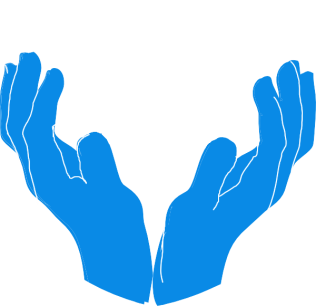 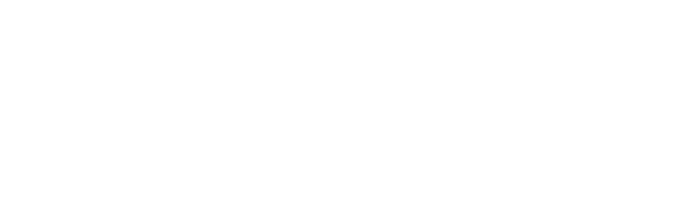 1. ZDROWIE – inwestycja bezcenna
ochrona
OCHRONA

Dzieci i zdrowie trzeba chronić. Jak? Czasami to naprawdę łatwe – wystarczy moskitiera, która ochroni przed roznoszącymi śmiertelną malarię komarami.

Malaria jest największym zabójcą dzieci w Afryce, gdzie choroba ta zabija 2 dzieci                        co minutę.  Wybierając moskitierę lub leki przeciwmalaryczne inwestują Państwo                         w ochronę dzieci przed malarią!
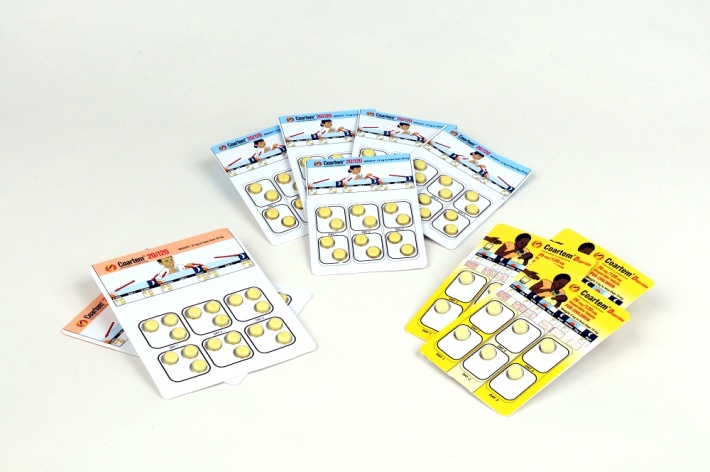 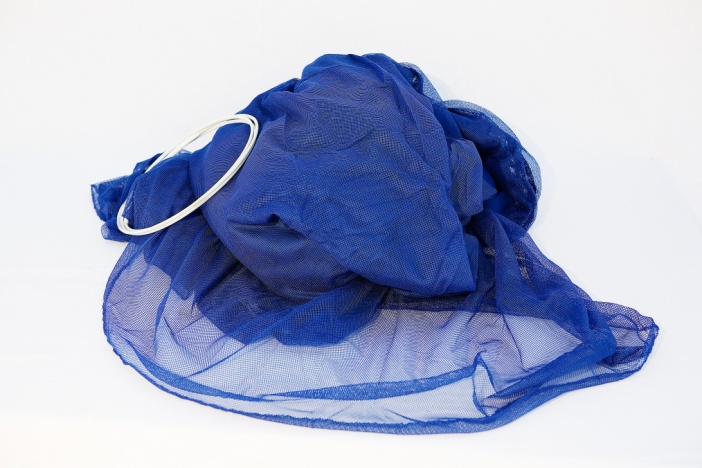 Moskitiera
17,88 zł/szt.
Leki przeciwmalaryczne
3,28 zł/pakiet dla 1 dziecka
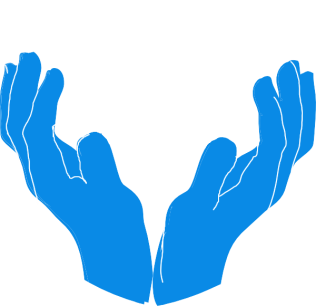 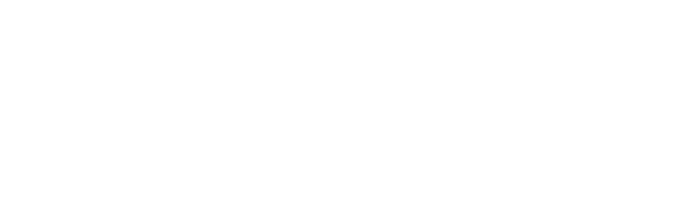 1. ZDROWIE – inwestycja bezcenna
ochrona
W 2011 roku UNICEF dystrybuował, ufundowane przez Darczyńców, moskitiery dla rodzin z wioski Garin Badjini (Niger).

Dzięki inwestowaniu                      w moskitiery, młode mamy zasypiają spokojne razem                        ze swoimi pociechami, bez obawy o ukąszenia komarów przenoszących malarię.Niger, 2011
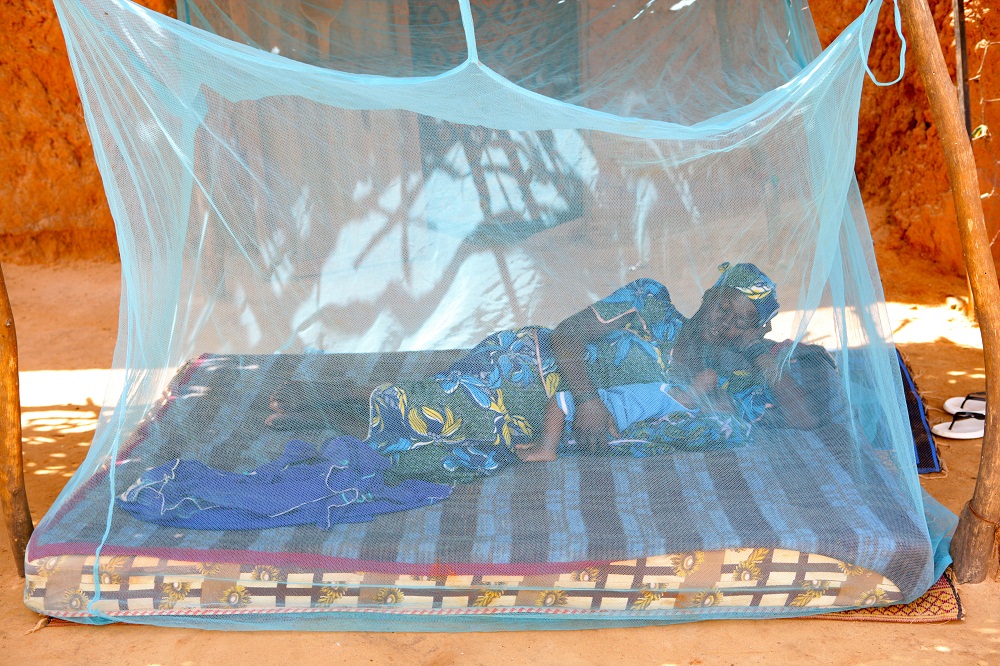 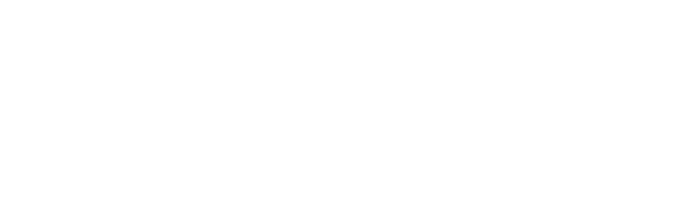 1. ZDROWIE – inwestycja bezcenna
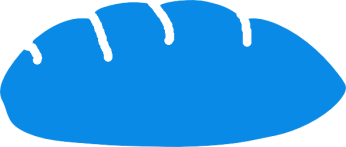 odżywianie
ODŻYWIANIE

Żadne dziecko nie powinno być głodne! Ciężkie ostre niedożywienie może trwale zahamować rozwój dziecka, a w skrajnych przypadkach może prowadzić do śmierci.

Wybierając odżywianie, ratują Państwo życie dziecka!
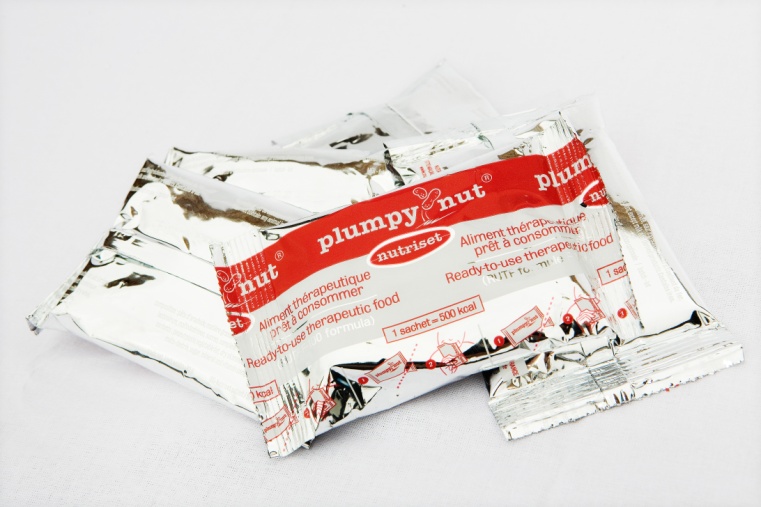 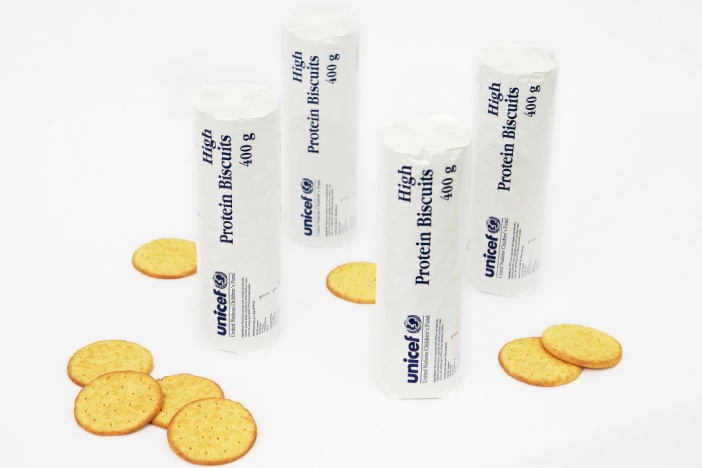 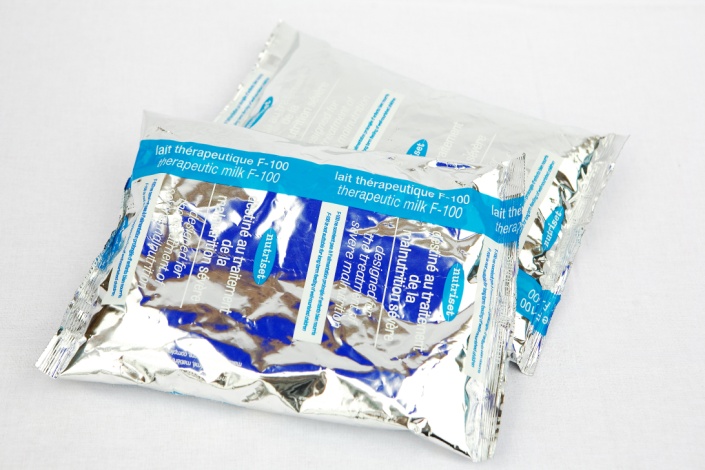 Żywność terapeutyczna
Plumpy’nut
1,39 zł/szt.
Herbatniki
wysokoenergetyczne
3,61 zł/paczka
Mleko
terapeutyczne
7,58 zł/paczka
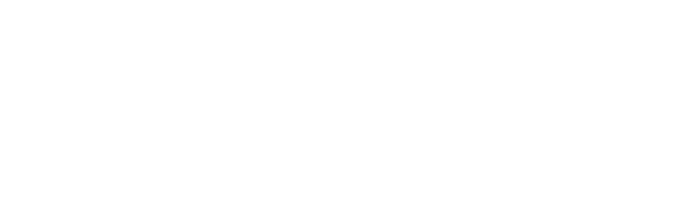 1. ZDROWIE – inwestycja bezcenna
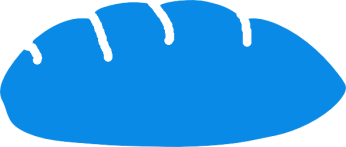 odżywianie
Latem 2011 kraje Rogu Afryki zostały dotknięte największą od kilkudziesięciu lat suszą i klęską głodu. Dzięki wsparciu Darczyńców, UNICEF dostarczał na miejsce żywność terapeutyczną i uratował od śmierci ponad 1 mln dzieci takich jak Aden!
Aden trafił do wspieranej przez Darczyńców UNICEF kliniki w bardzo ciężkim stanie ostrego niedożywienia. Dzięki zastosowaniu terapii Plumpy’nut, w ciągu miesiąca odzyskał siły      i niebezpieczeństwo śmierci minęło!
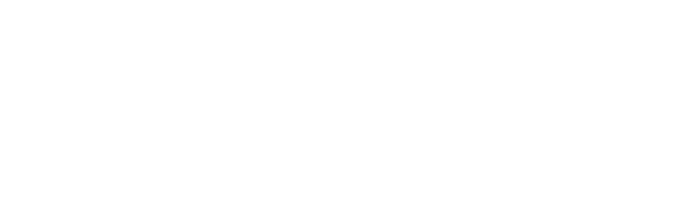 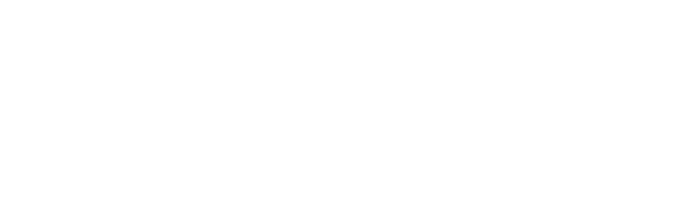 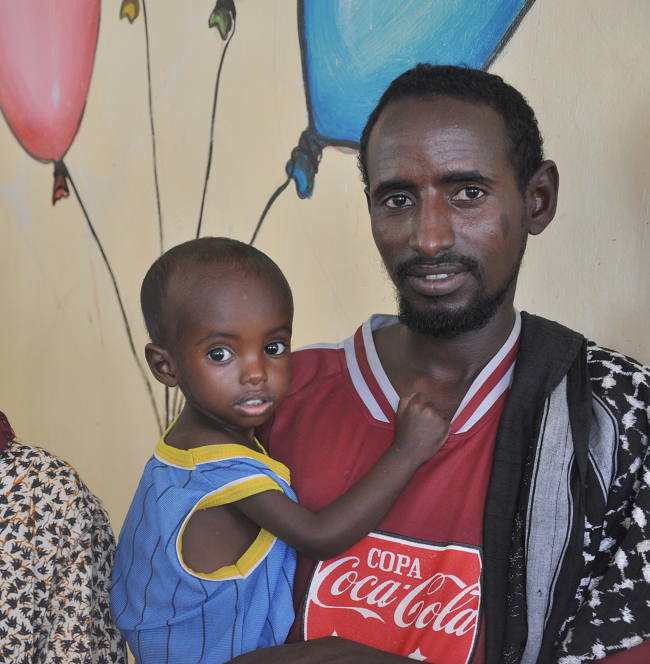 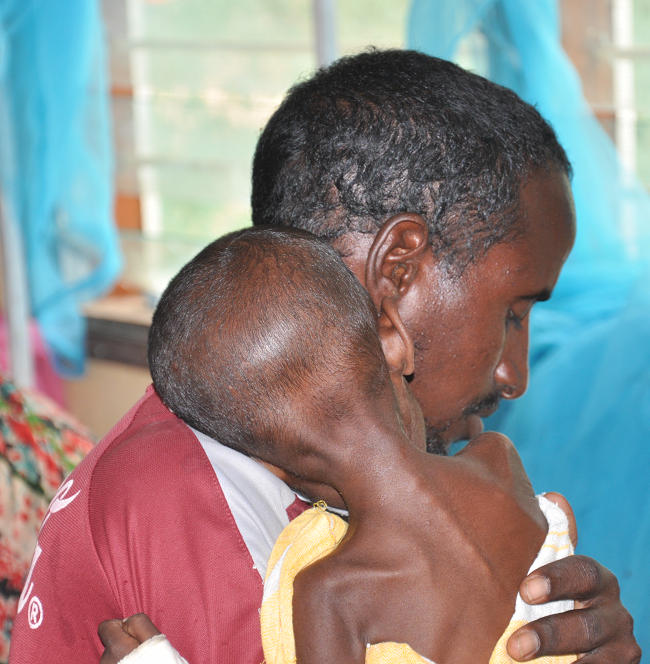 Kenia, sierpień 2011
Kenia, wrzesień 2011
Państwa inwestycja w odżywianie ma ogromne znaczenie – ratuje życie dziecka!
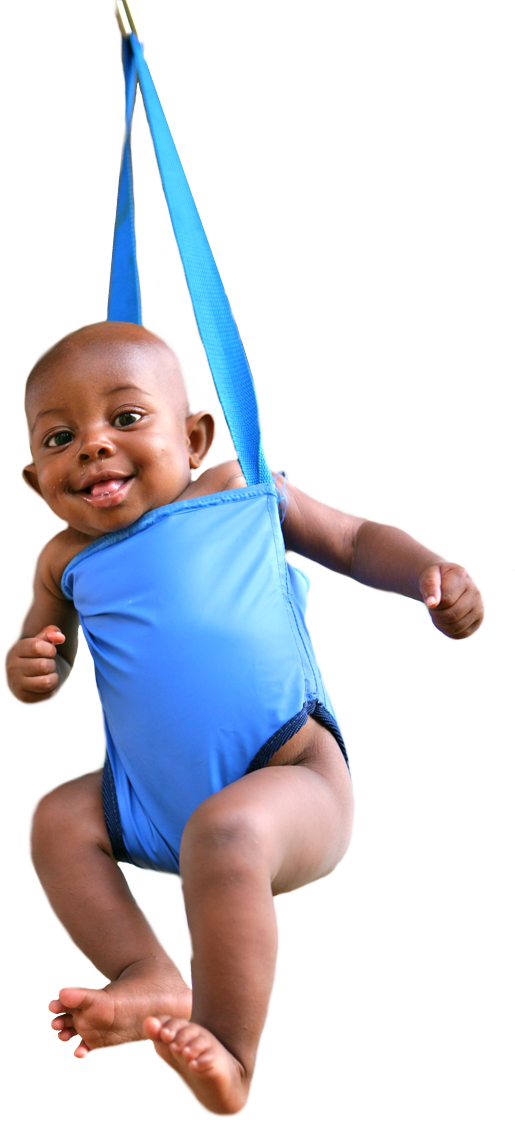 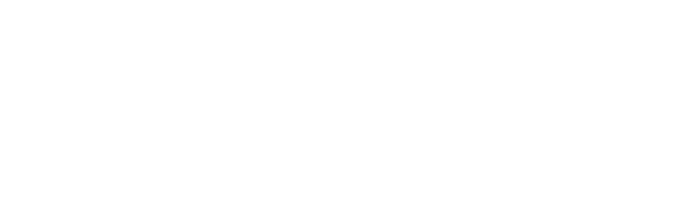 1. ZDROWIE – inwestycja bezcenna
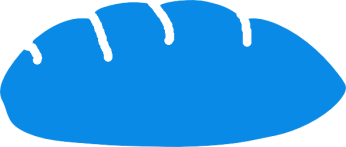 odżywianie
Aby w porę przeciwdziałać niedożywieniu, musimy je jak najwcześniej zdiagnozować! Dziecięca waga to bardzo prosty i niezawodny sposób na kontrolowanie stanu zdrowia najmłodszych.
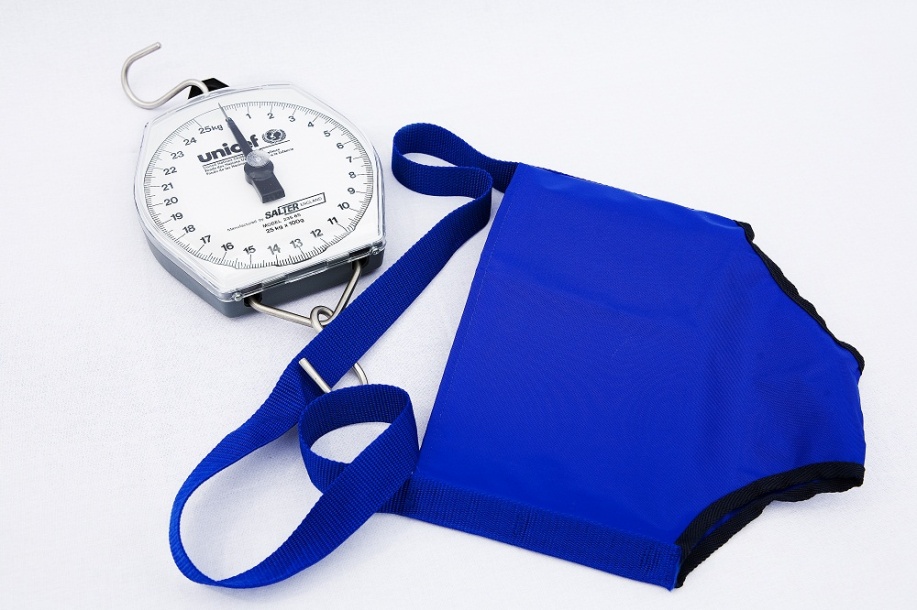 Waga dziecięca
115,30 zł/szt.
Niger
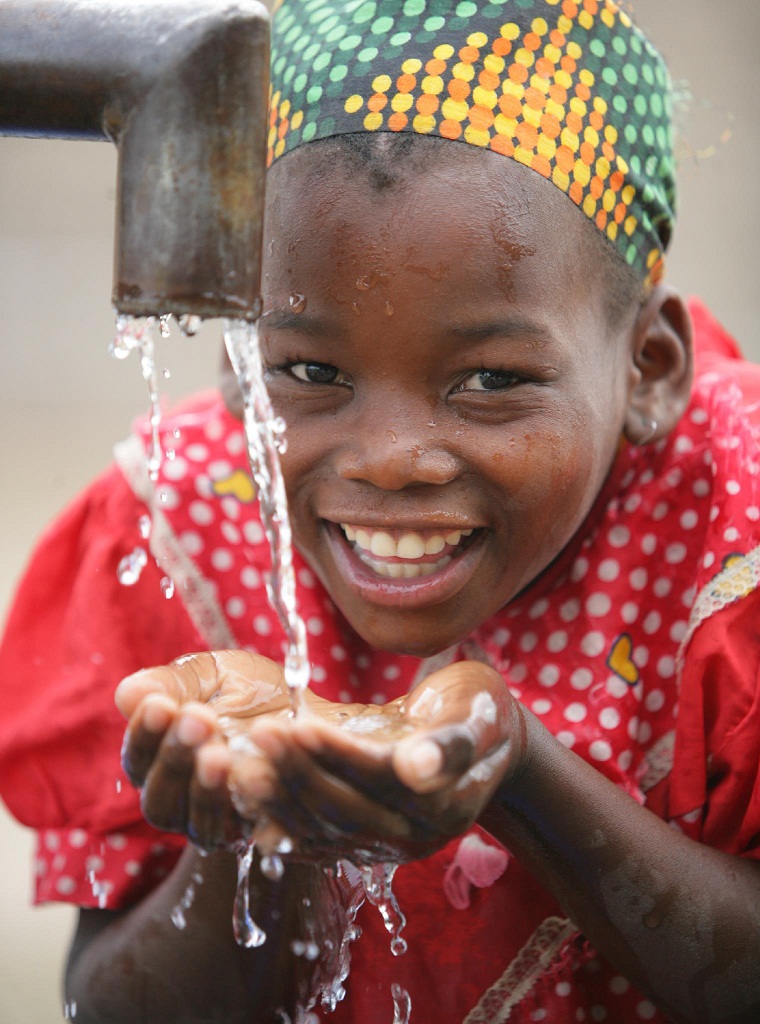 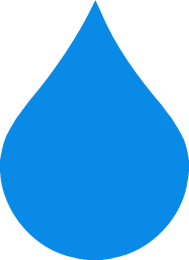 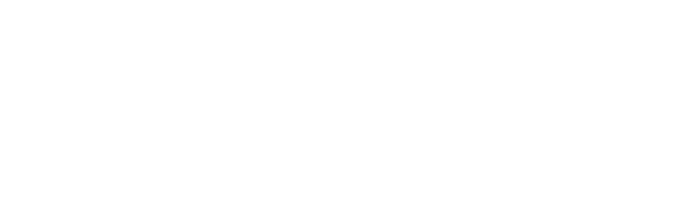 2. WODA – inwestycja trwała
woda
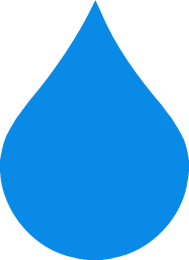 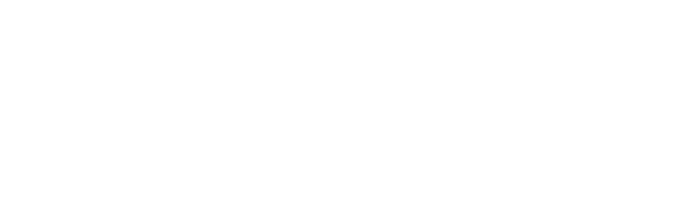 2. WODA – inwestycja trwała
woda
Każdego roku prawie 2 miliony dzieci umiera z powodu biegunki wywołanej brakiem dostępu do czystej wody pitnej. Ta liczba powinna wynosić zero!

Znamy przecież tani i skuteczny sposób przeciwdziałania biegunce – doustne sole nawadniające ORS. Inwestycja w saszetki ORS to inwestycja w życie dziecka!
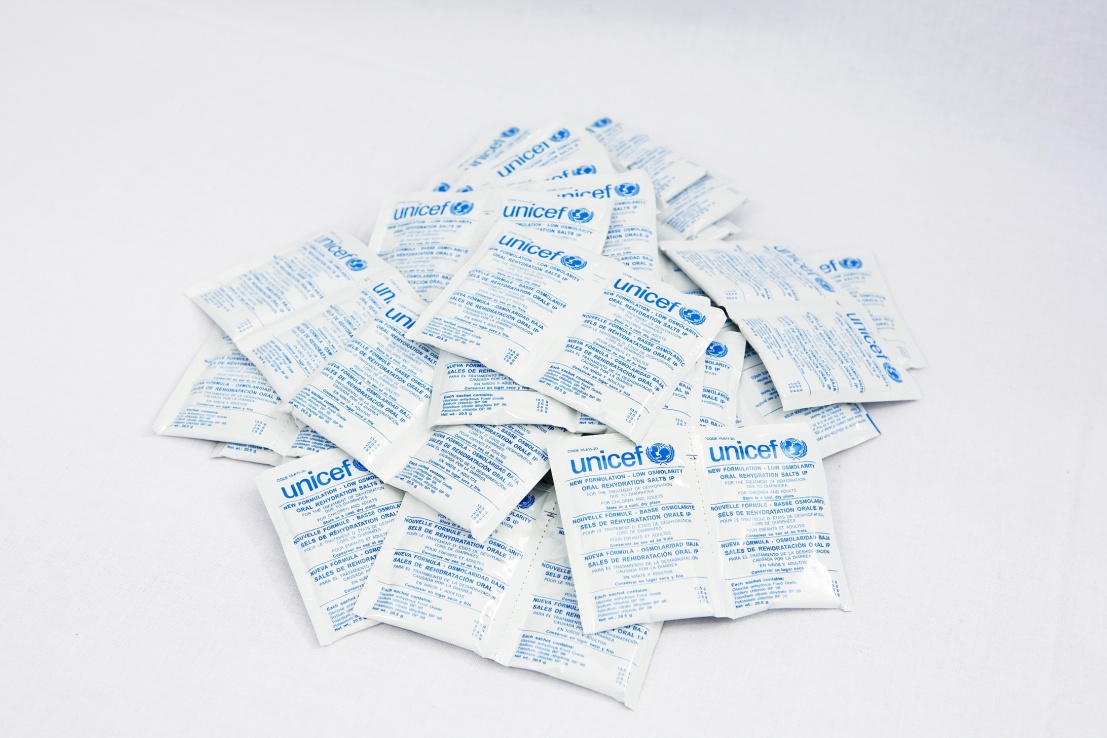 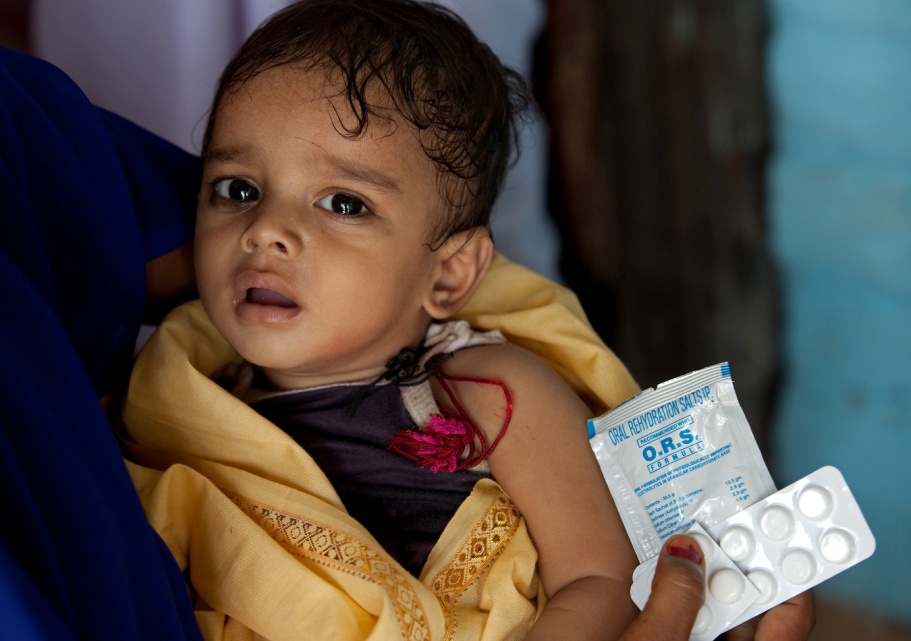 Sole nawadniające ORS
0,30 zł/szt.
ORS uratowało życie 8-miesięcznego Priyancu z Indii!
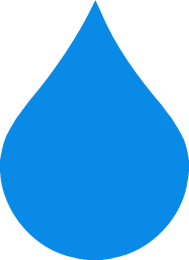 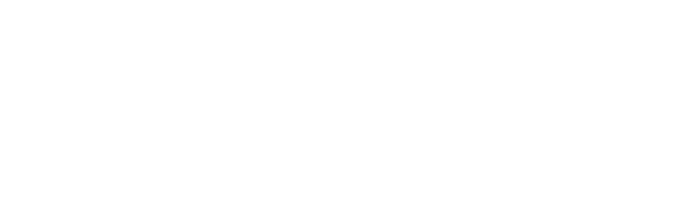 2. WODA – inwestycja trwała
woda
Dostęp do czystej wody to jedno z podstawowych praw człowieka. W wielu krajach ujęcia wody znajdują się daleko od domów, co powoduje, że każdego dnia trzeba przemierzać wiele kilometrów, by zapewnić swojej rodzinie czystą wodę.
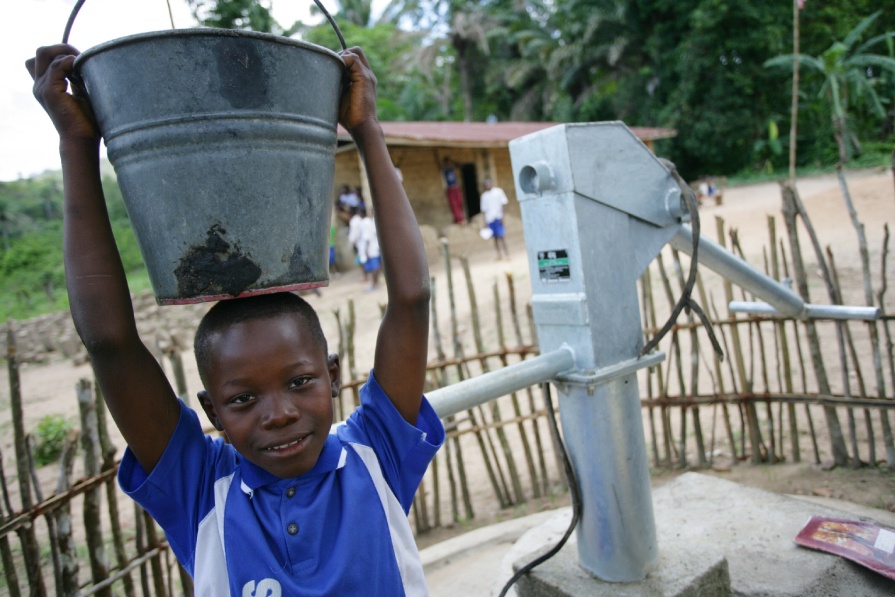 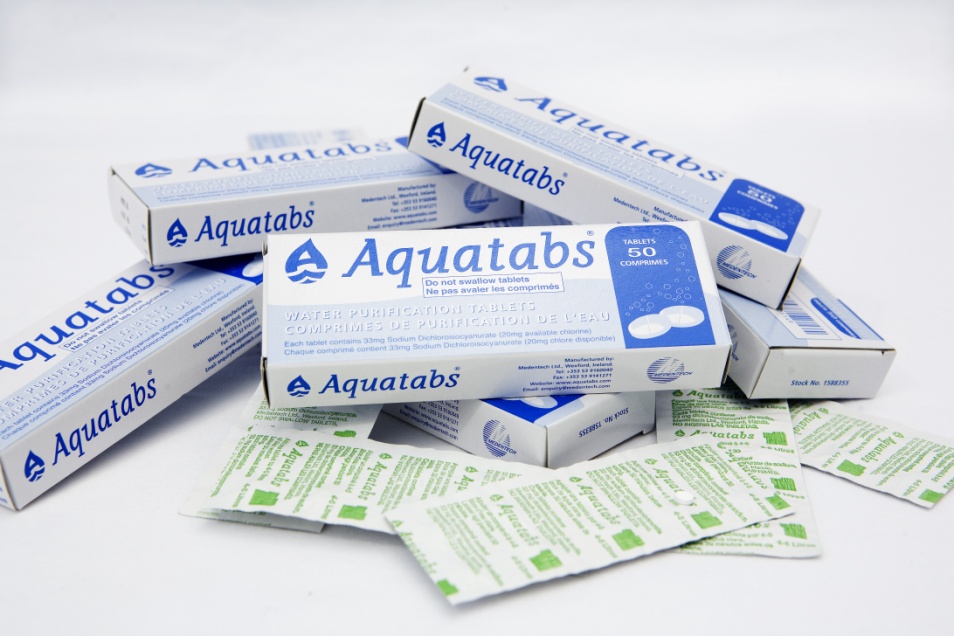 Tabletki uzdatniające wodę
2,07 zł/100 tabletek
Pompa wodna
1545 zł/szt.
Cena pompy obejmuje koszt dostawy, montażu urządzenia oraz podstawowy pakiet konserwacyjny. Inwestycja w pompę odmienia życie całej społeczności!
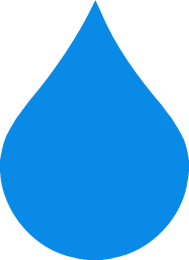 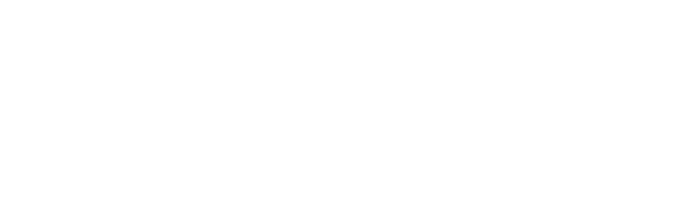 2. WODA – inwestycja trwała
woda
Nowo wybudowana pompa w małej wiosce Zorgho (Burkina Faso) daje radość całej społeczności!
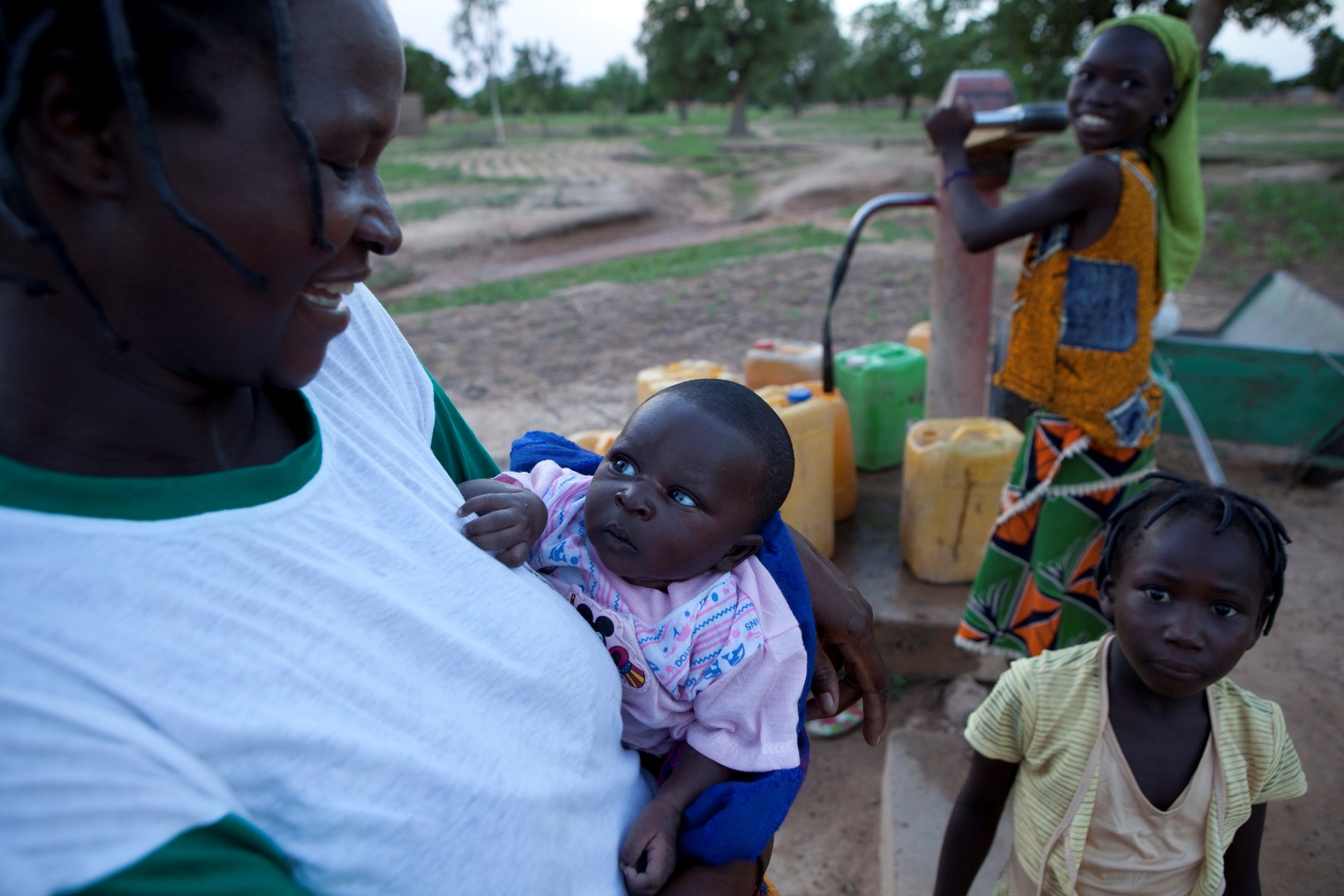 Inwestycja                            w pompę to inwestycja na lata!
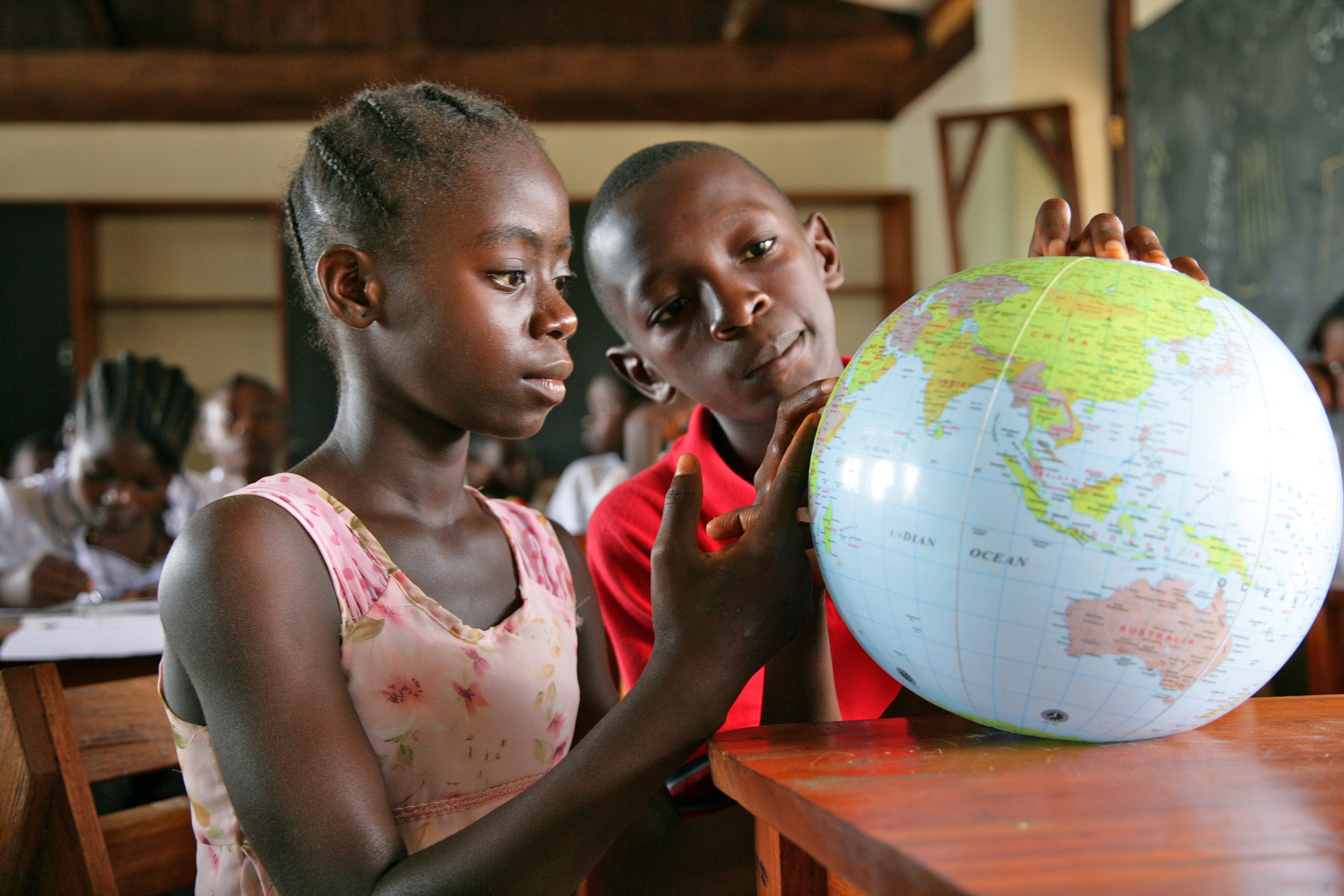 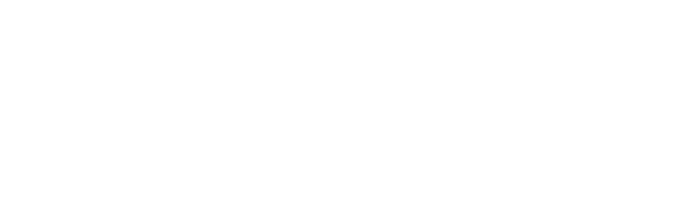 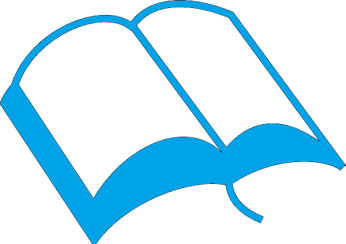 3. EDUKACJA – inwestycja długoterminowa
edukacja
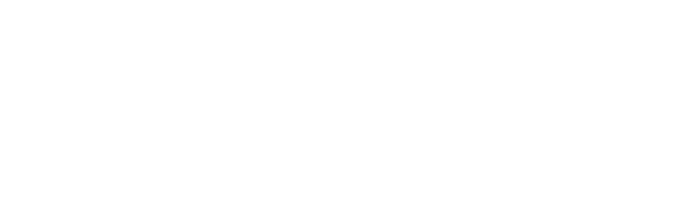 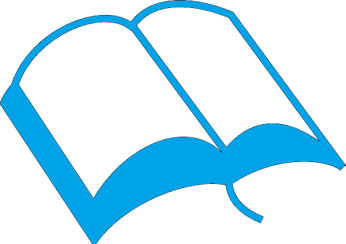 3. EDUKACJA – inwestycja długoterminowa
edukacja
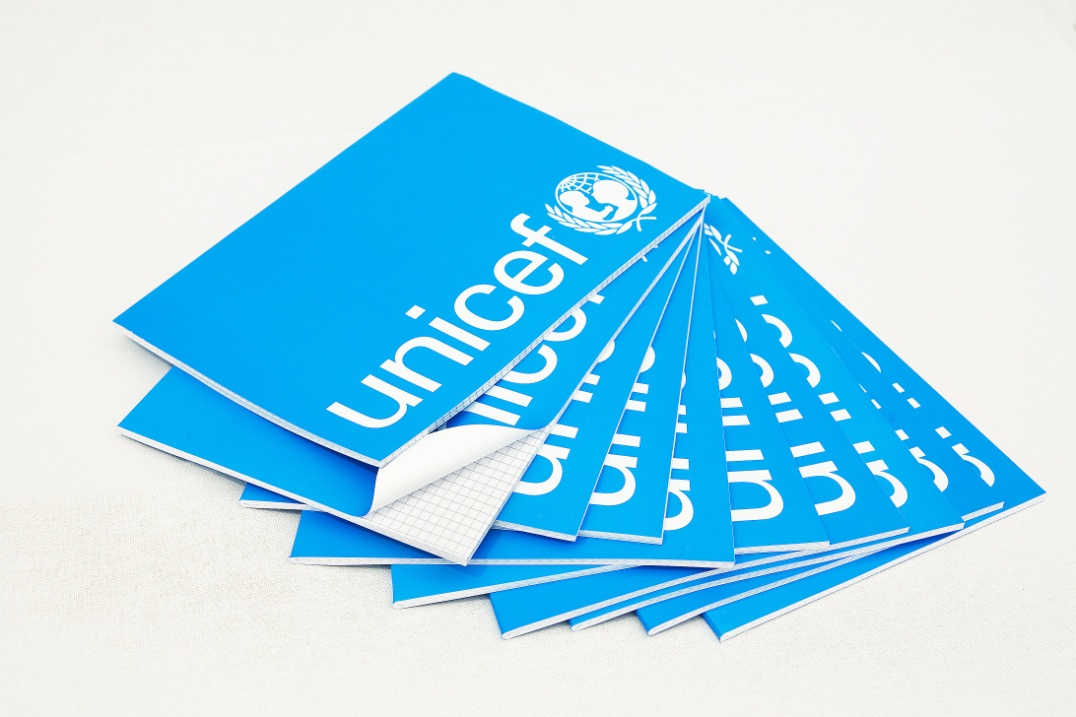 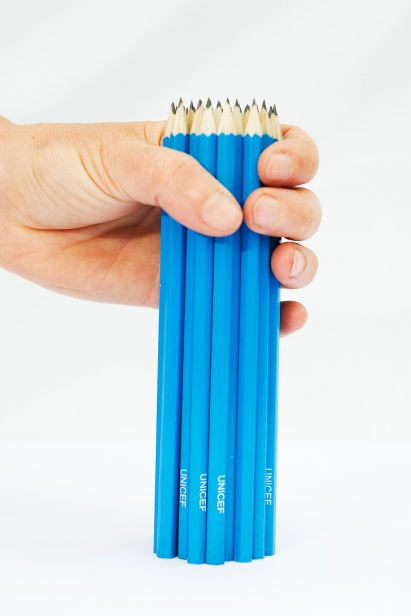 Zeszyty
1,62/szt.
Ołówki
0,73 zł/10 szt.
Zeszyty i ołówki to podstawa podczas szkolnych lekcji! Czasami wystarczy tak niewiele,                                    by zainwestować w edukację dziecka. Warto, bo to inwestycja długoterminowa!
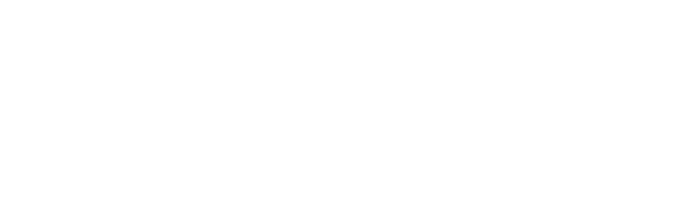 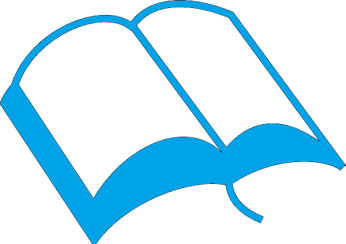 3. EDUKACJA – inwestycja długoterminowa
edukacja
Nauczyciel rozdaje uczniom zeszyty, w które zainwestowali Darczyńcy UNICEF. Dzieci nie mogą się doczekać, każdy z nich chce się uczyć czytania i pisania! Teraz każdy z Państwa może im to umożliwić.
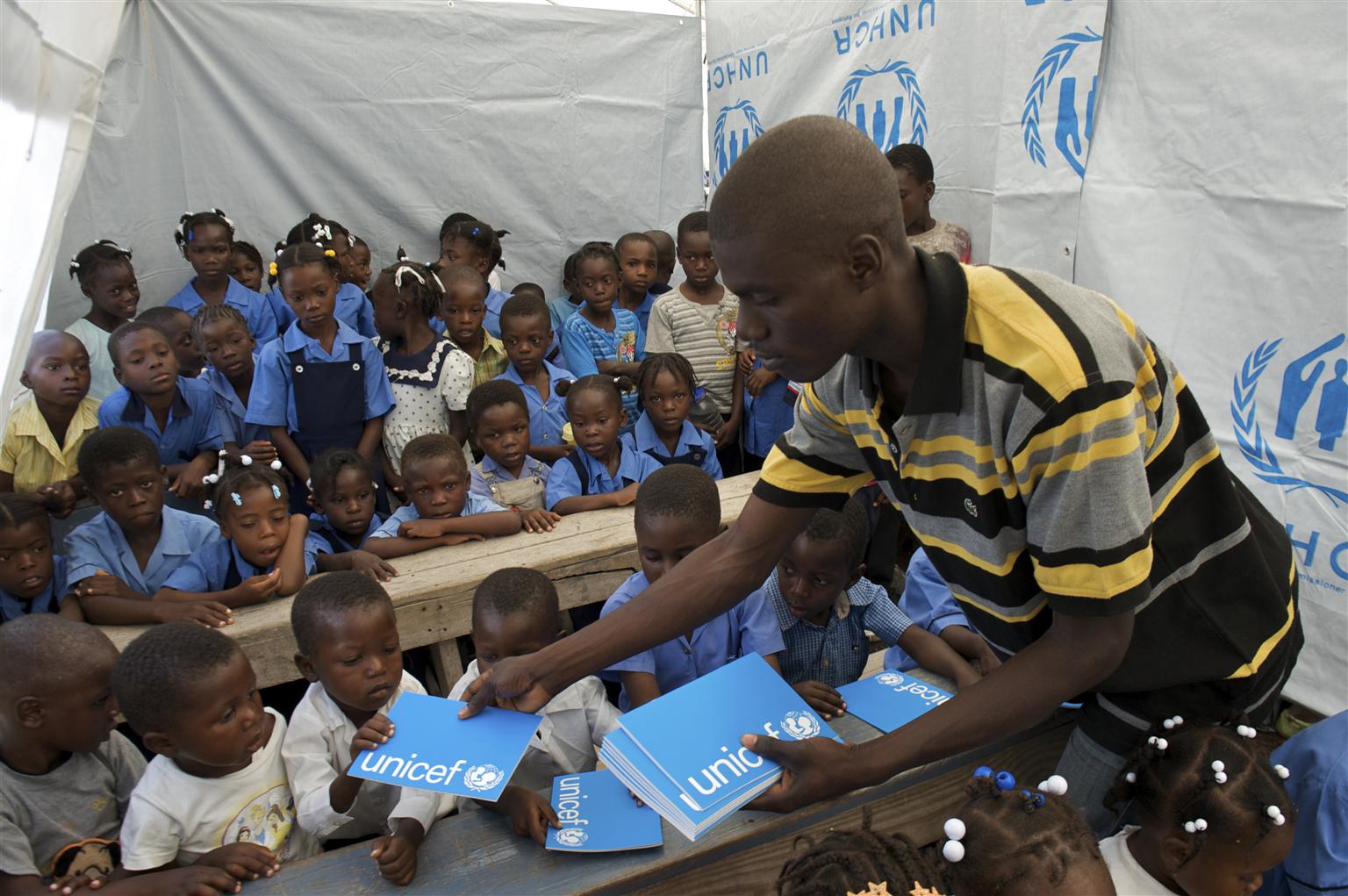 Haiti, 2011
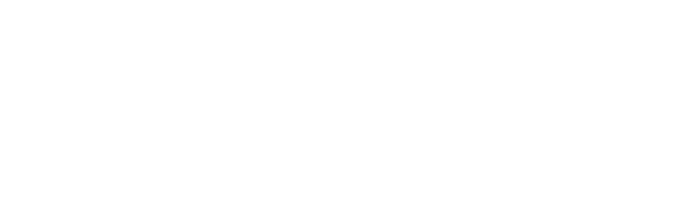 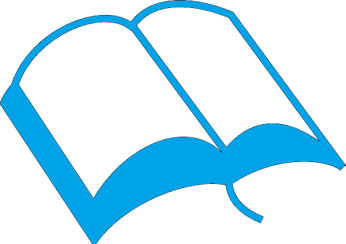 3. EDUKACJA – inwestycja długoterminowa
edukacja
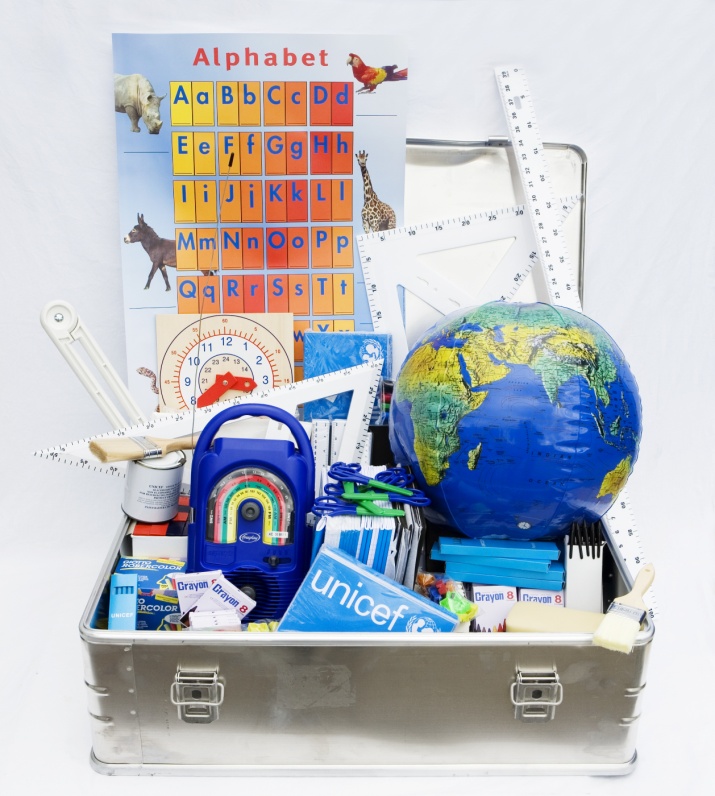 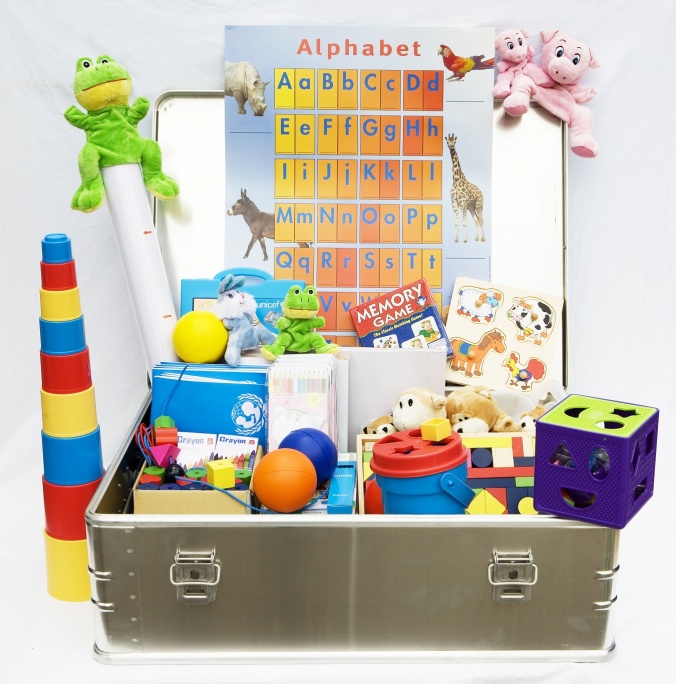 Szkoła w pudełku
729,43 zł/szt.
Zestaw wczesno edukacyjny
695,79 zł/szt.
Szkoła w pudełku to pakiet dla 40 dzieci i nauczyciela. Pozwala dzieciom kontynuować naukę nawet        w najtrudniejszych sytuacjach - np. podczas katastrof naturalnych, kiedy ich szkoły uległy zniszczeniu.

Zestaw wczesno edukacyjny to skrzynia pełna skarbów! Zabawki edukacyjne, puzzle, klocki – bo nawet   w najsurowszych warunkach każde dziecko zasługuje na możliwość zabawy i twórczego rozwijania się!
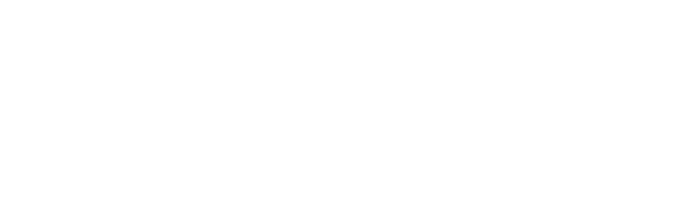 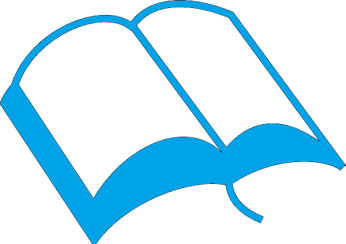 3. EDUKACJA – inwestycja długoterminowa
edukacja
Inwestując w namiot dają Państwo o wiele więcej niż kilka lekkich ścian i dach nad głową. Namiot o powierzchni 42 m2 to idealne miejsce na zorganizowanie szkoły, rozbudowanego punktu medycznego lub schronienia dla poszkodowanych, którzy stracili własne domy. Suchy, bezpieczny kąt - czy można sobie wyobrazić lepszą inwestycję?
Namiot
5974,56 zł/szt.
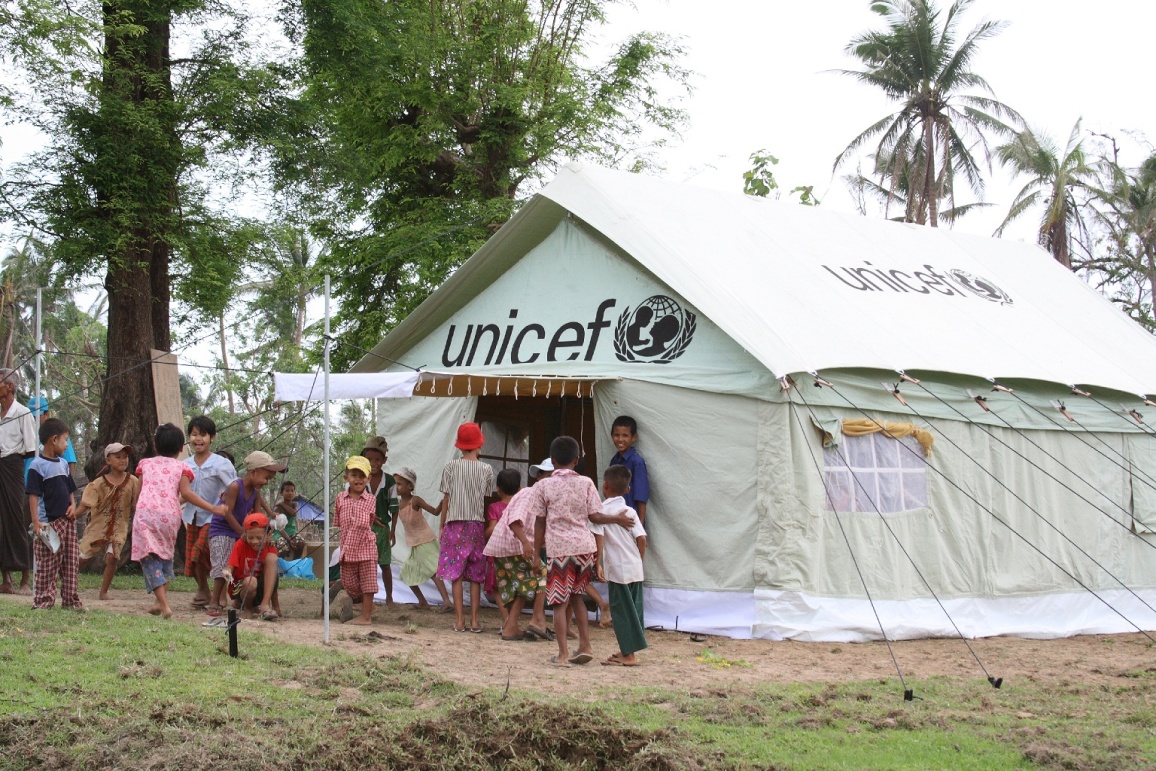 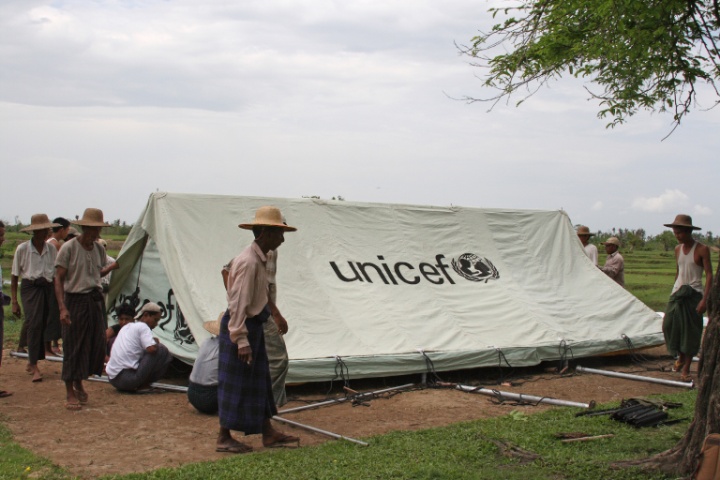 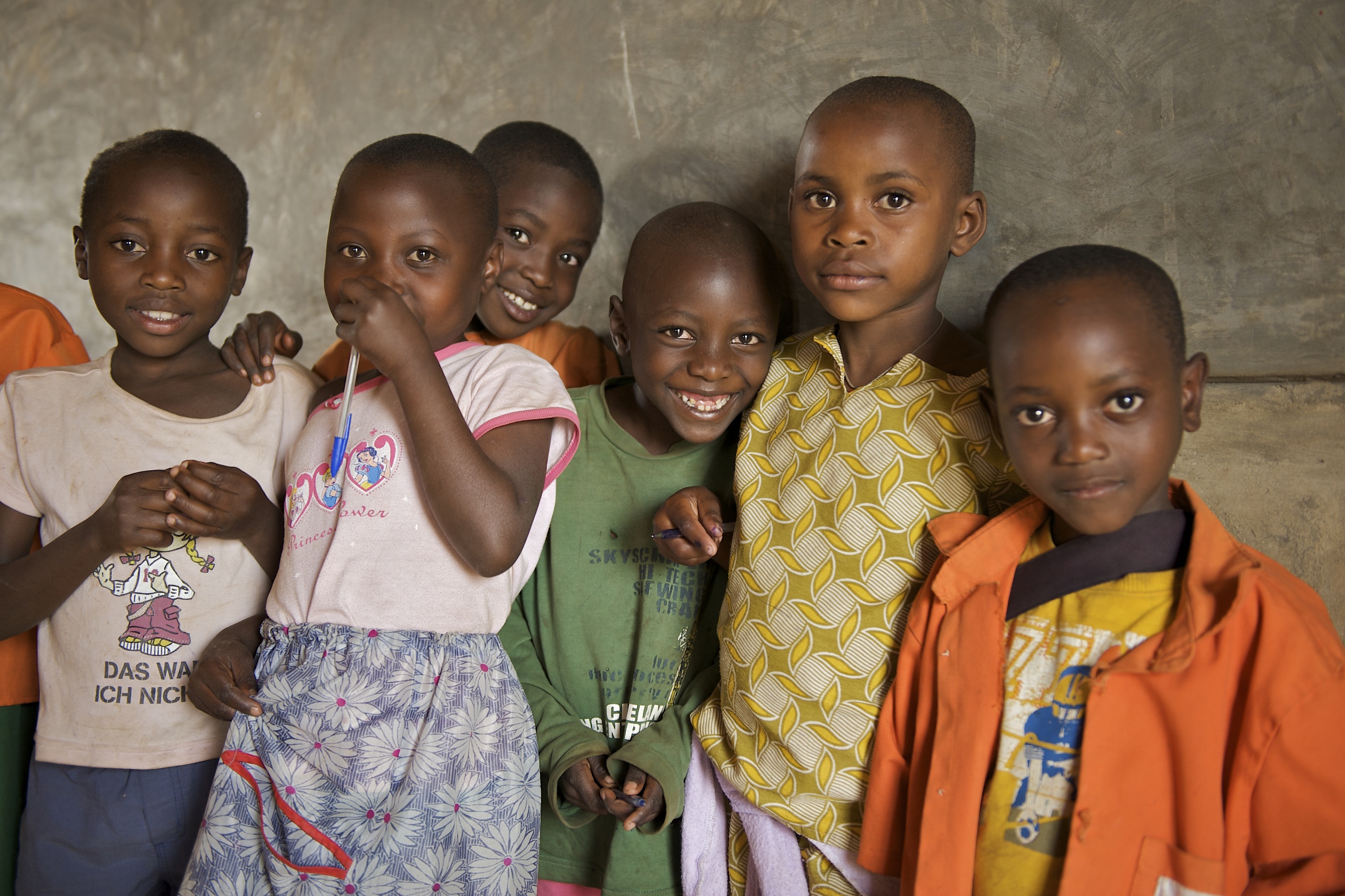 By pomaganie było jeszcze prostsze, przygotowaliśmy                                            dla Państwa gotowe zestawy pomocy, w które mogą Państwo zainwestować:
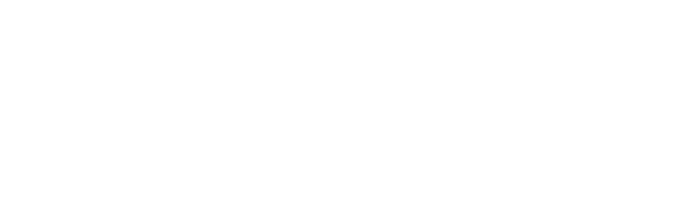 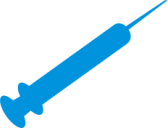 1. ZDROWIE – inwestycja bezcenna
zdrowie
297,78 zł – uchroni przed polio 300 dzieci z najdalszych zakątków świata!
300 szczepionek przeciwko polio
2 lodówki do transportu szczepionek
+
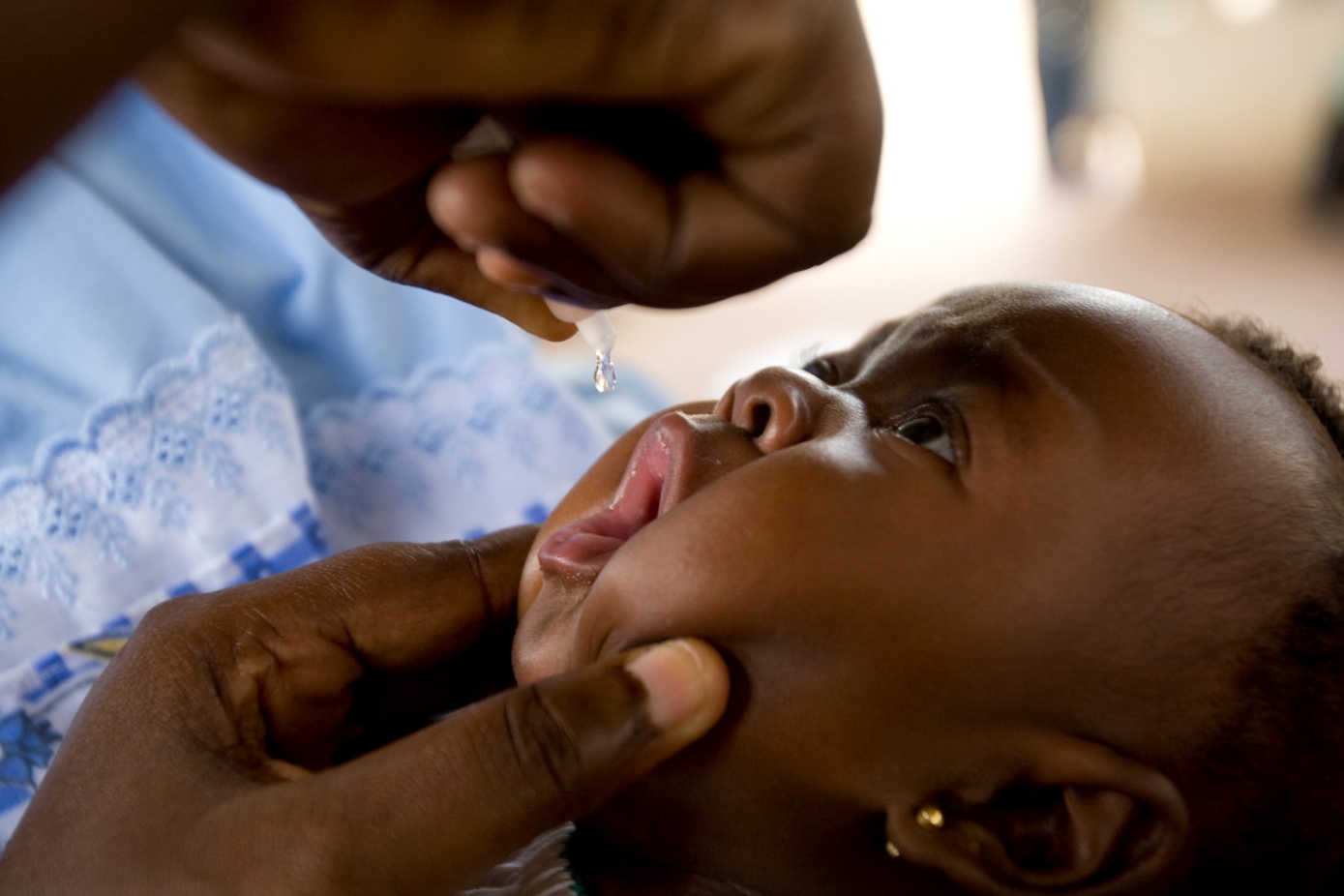 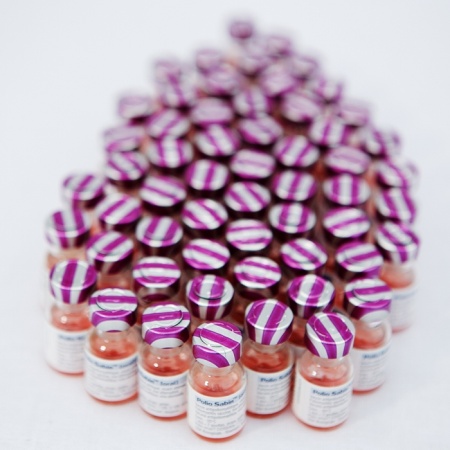 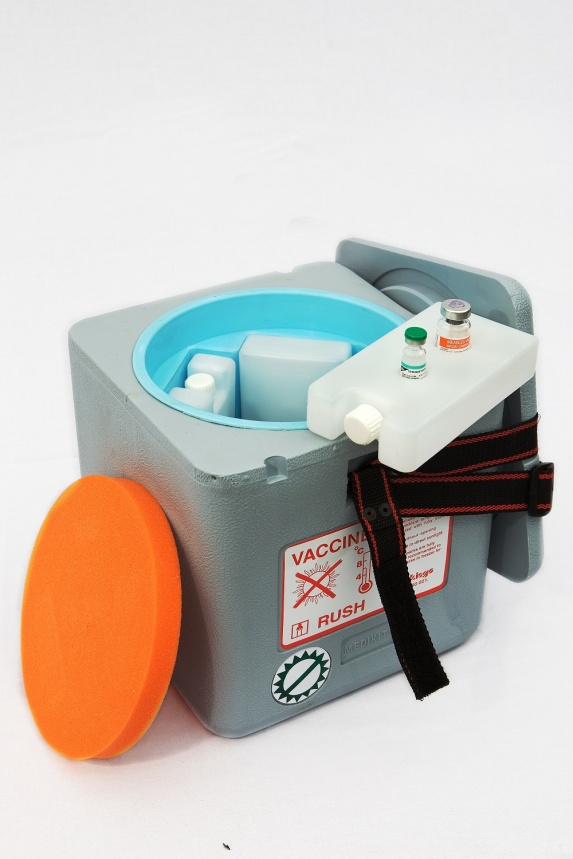 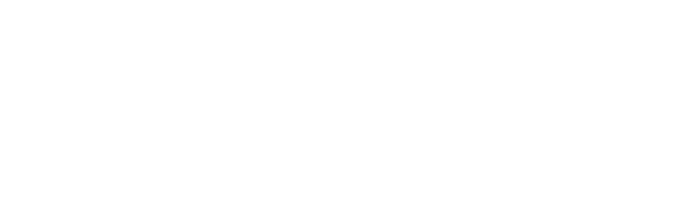 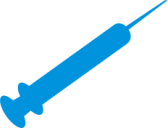 1. ZDROWIE – inwestycja bezcenna
zdrowie
423,20 zł – zapewni leki dla 20 dzieci cierpiących na malarię oraz 20 moskitier, dzięki którym będą mogły już zawsze spokojnie spać, bez obawy o ukąszenia roznoszących malarię komarów!
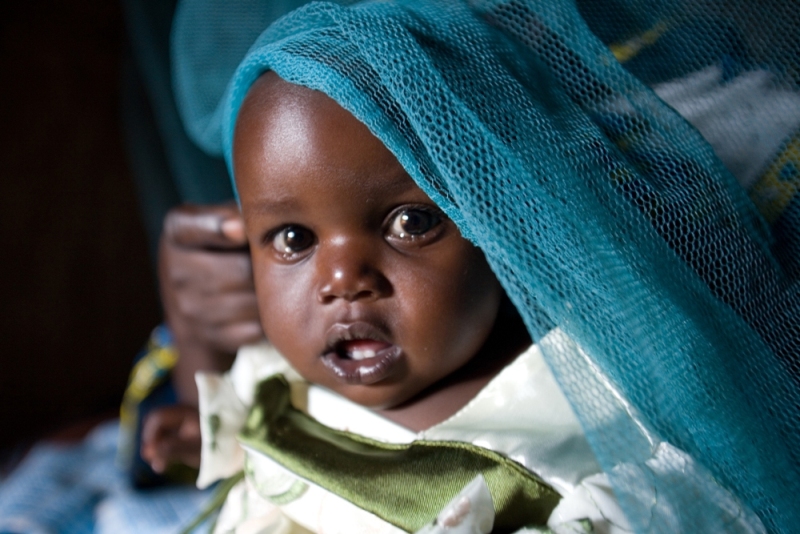 20 zestawów leków przeciwmalarycznych
20 moskitier
+
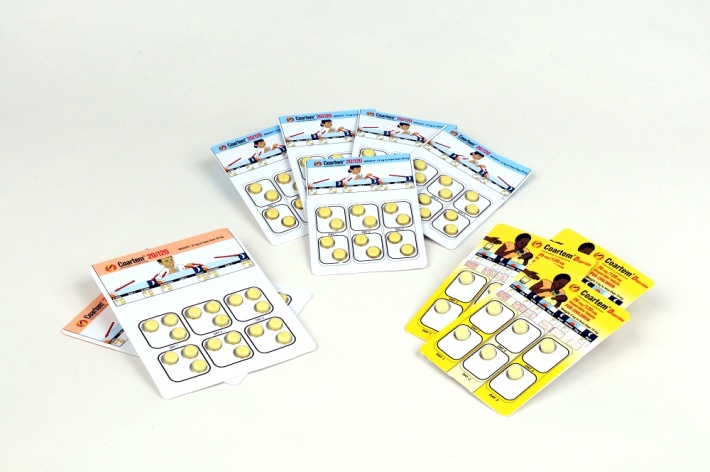 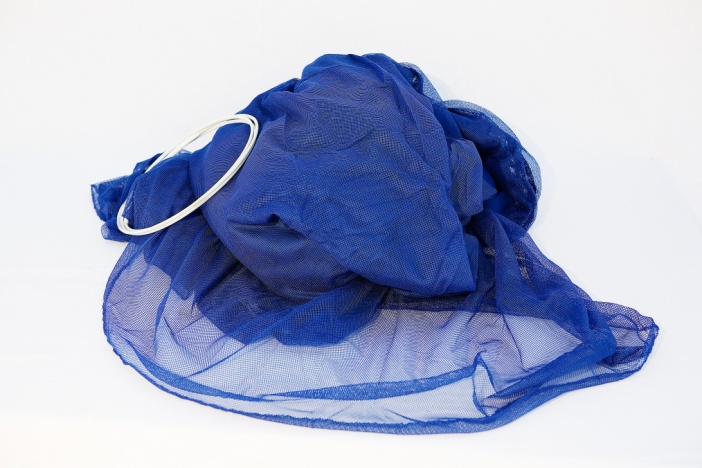 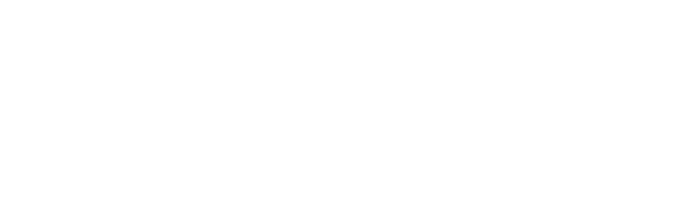 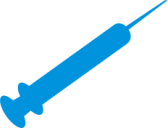 1. ZDROWIE – inwestycja bezcenna
zdrowie
625,50 zł – zapewni miesięczną terapię dla 5 skrajnie niedożywionych dzieci i uratuje je od śmierci z głodu!
450 ratujących życie saszetek żywności terapeutycznej Plumpy’nut
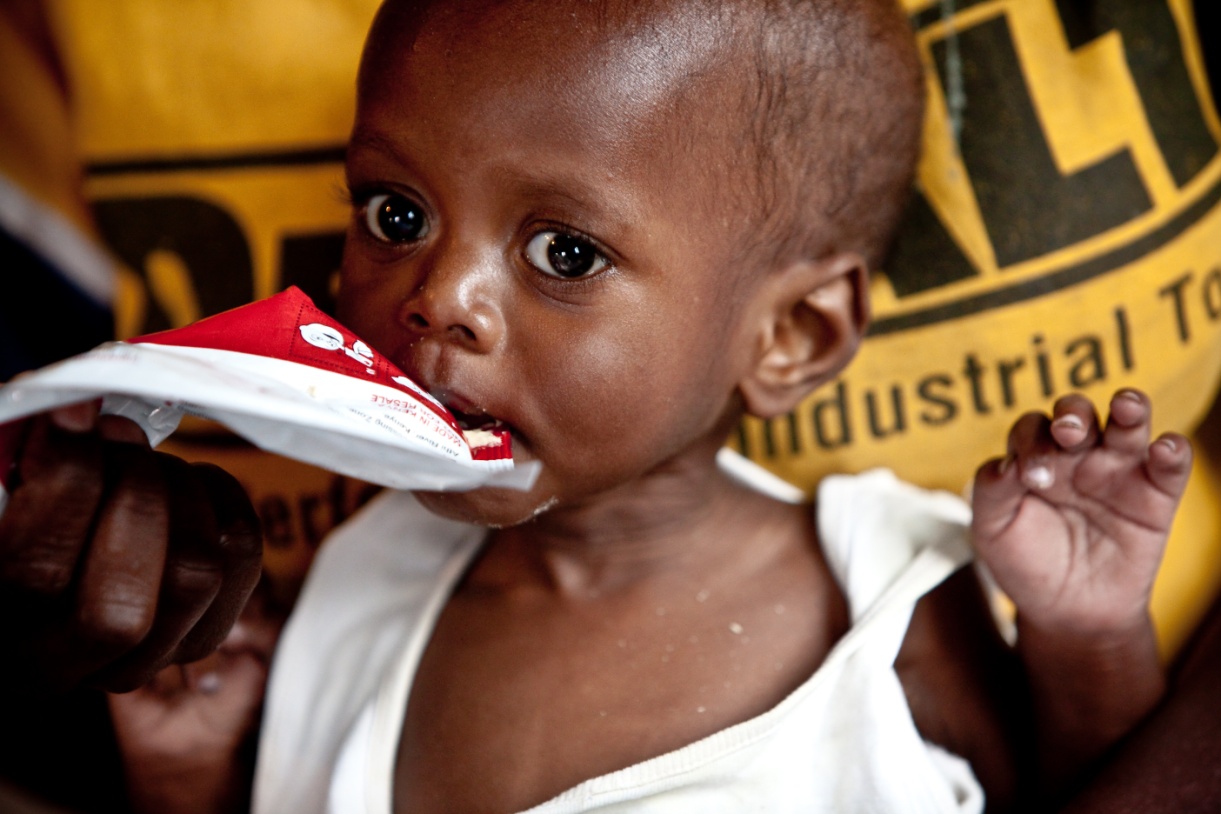 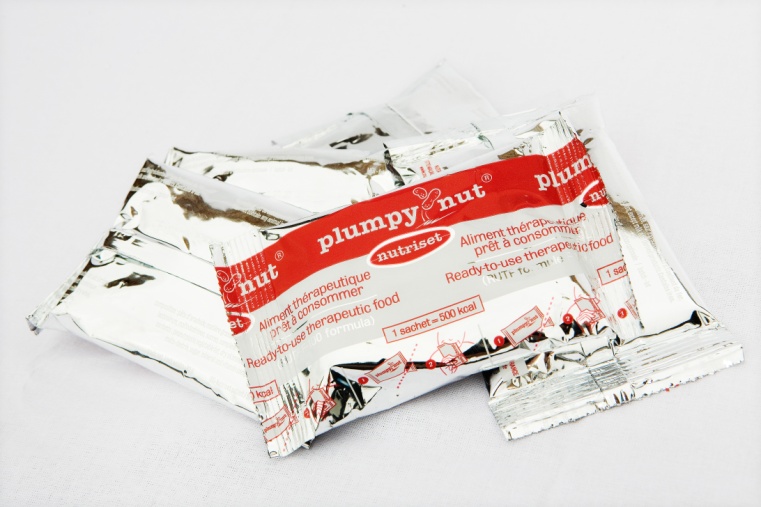 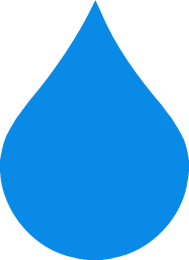 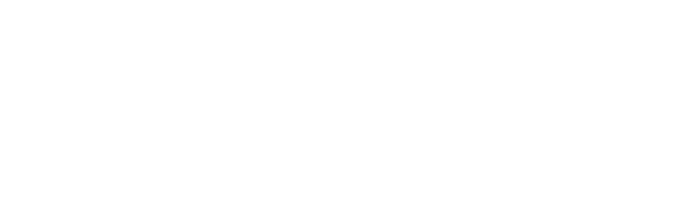 2. WODA – inwestycja trwała
woda
300 zł – to 1000 uratowanych dziecięcych istnień, które mogłyby nie przeżyć zabójczej dla ich młodych organizmów biegunki.
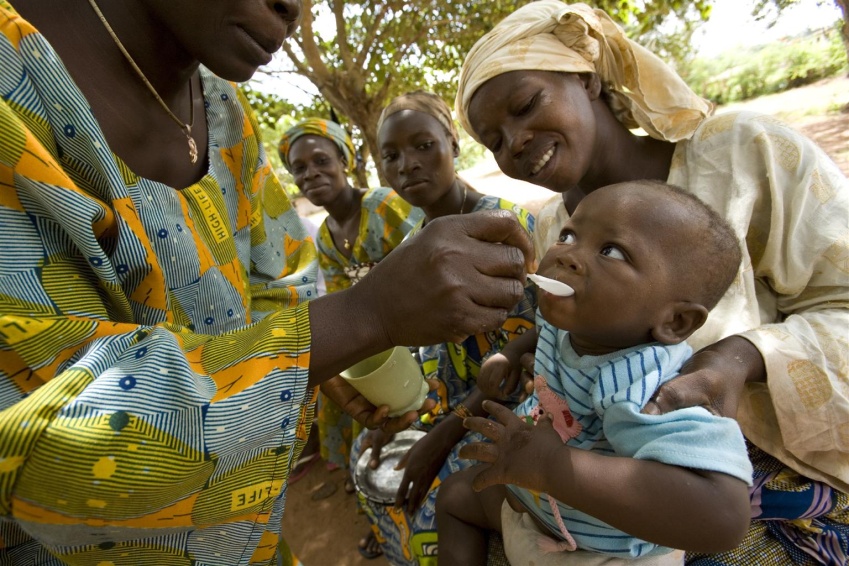 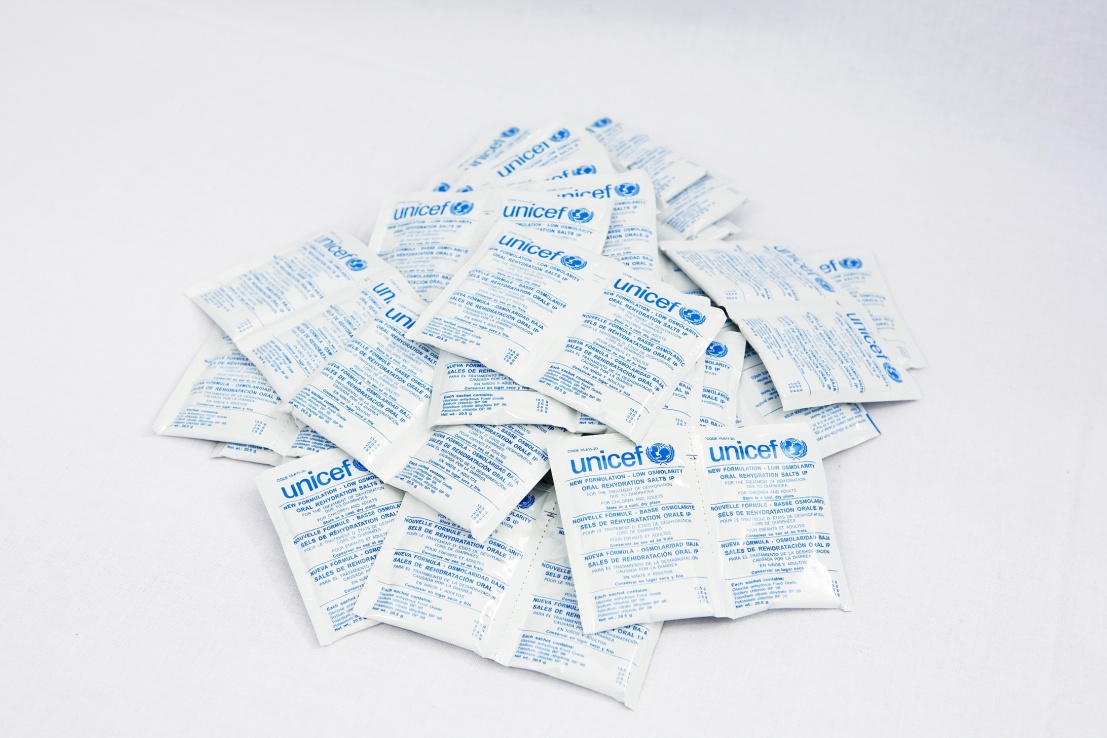 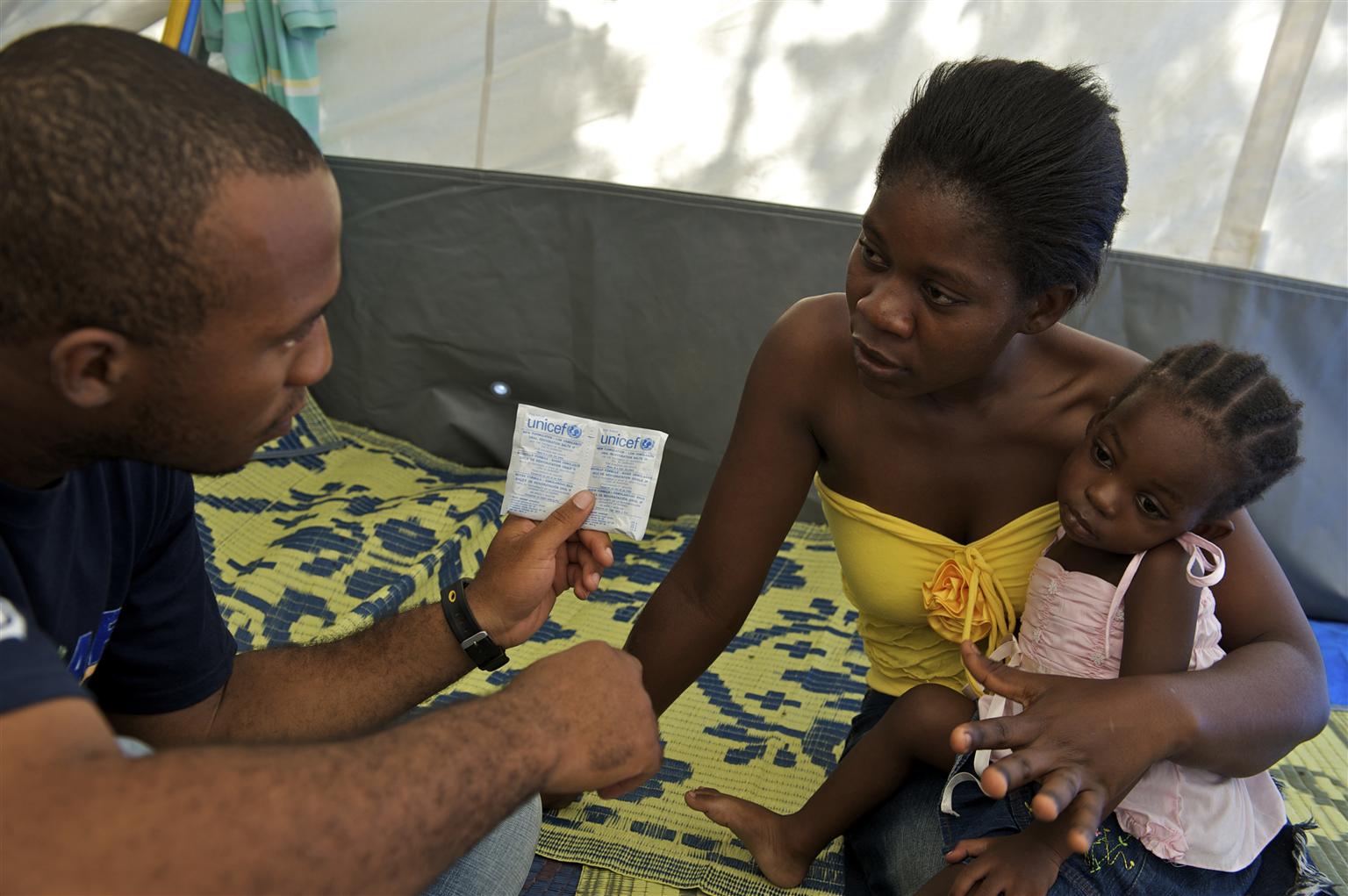 1000 ratujących życie saszetek                       z solami nawadniającymi ORS
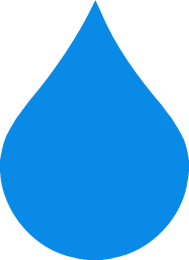 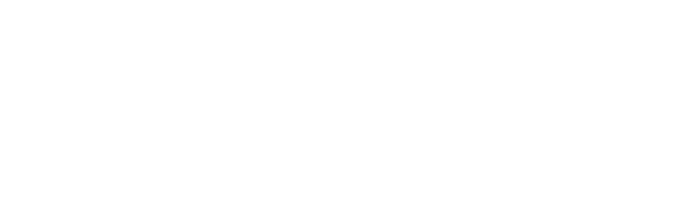 2. WODA – inwestycja trwała
woda
1545 zł – pompa wodna to inwestycja wyjątkowa. Na zawsze odmienia życie całej społeczności.
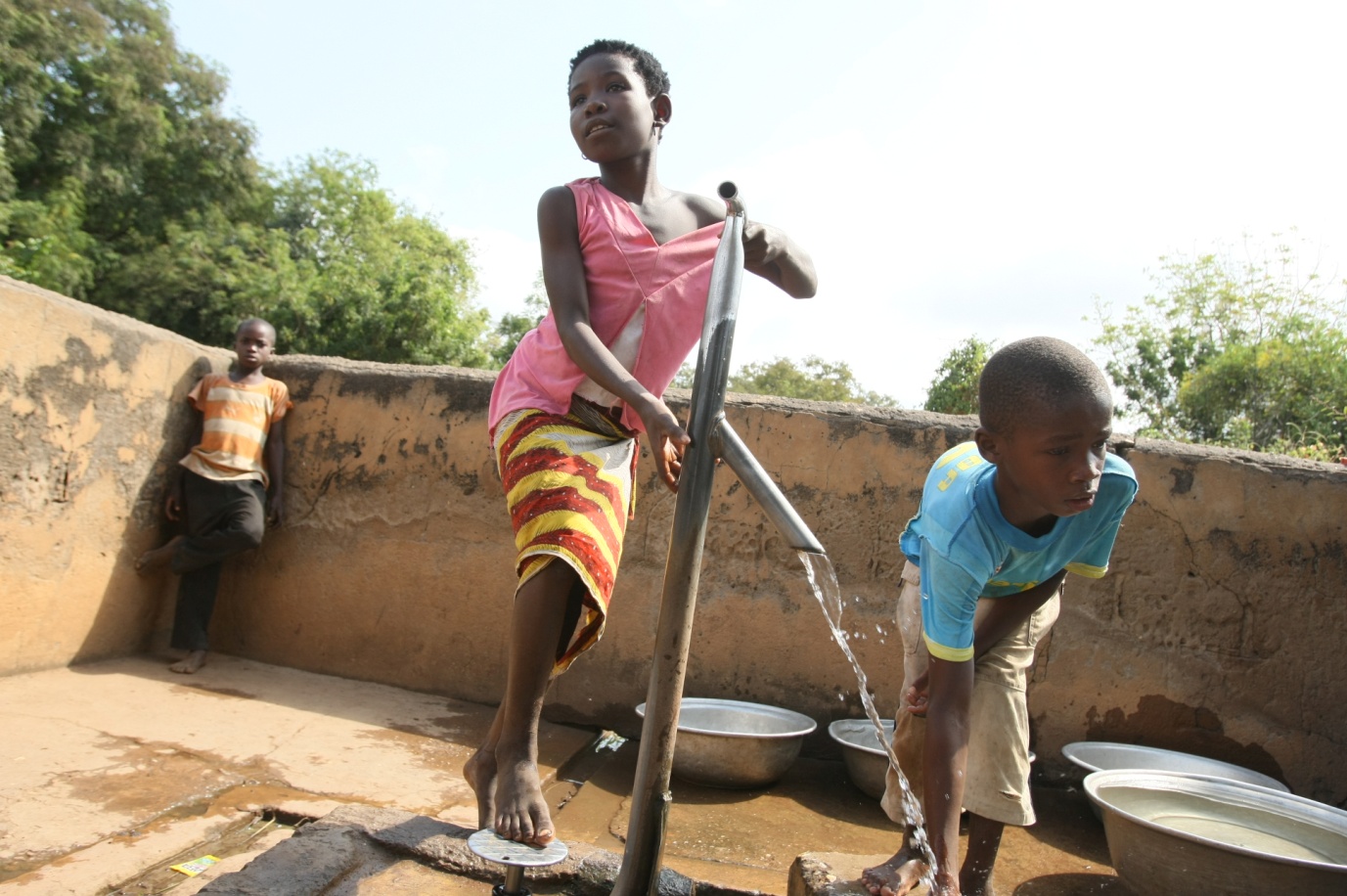 1 pompa wodna
+
koszt dostawy+
koszt instalacji+ 
koszty konserwacji
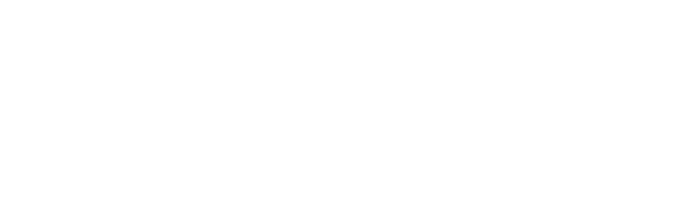 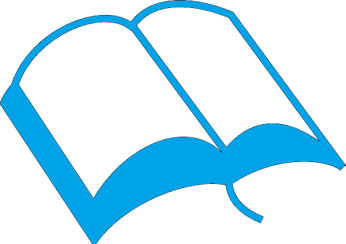 3. EDUKACJA – inwestycja długoterminowa
edukacja
729,43 zł – inwestowanie w naukę to podstawowy krok w walce           z ubóstwem. Zainwestujmy w przyszłość dzieci!
szkoła w pudełku dla 40 uczniów i nauczyciela
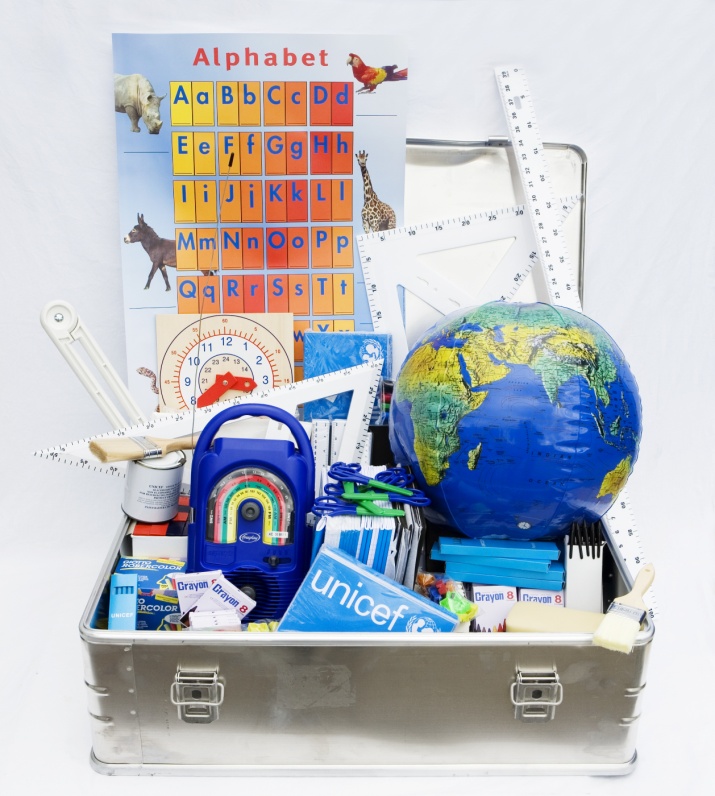 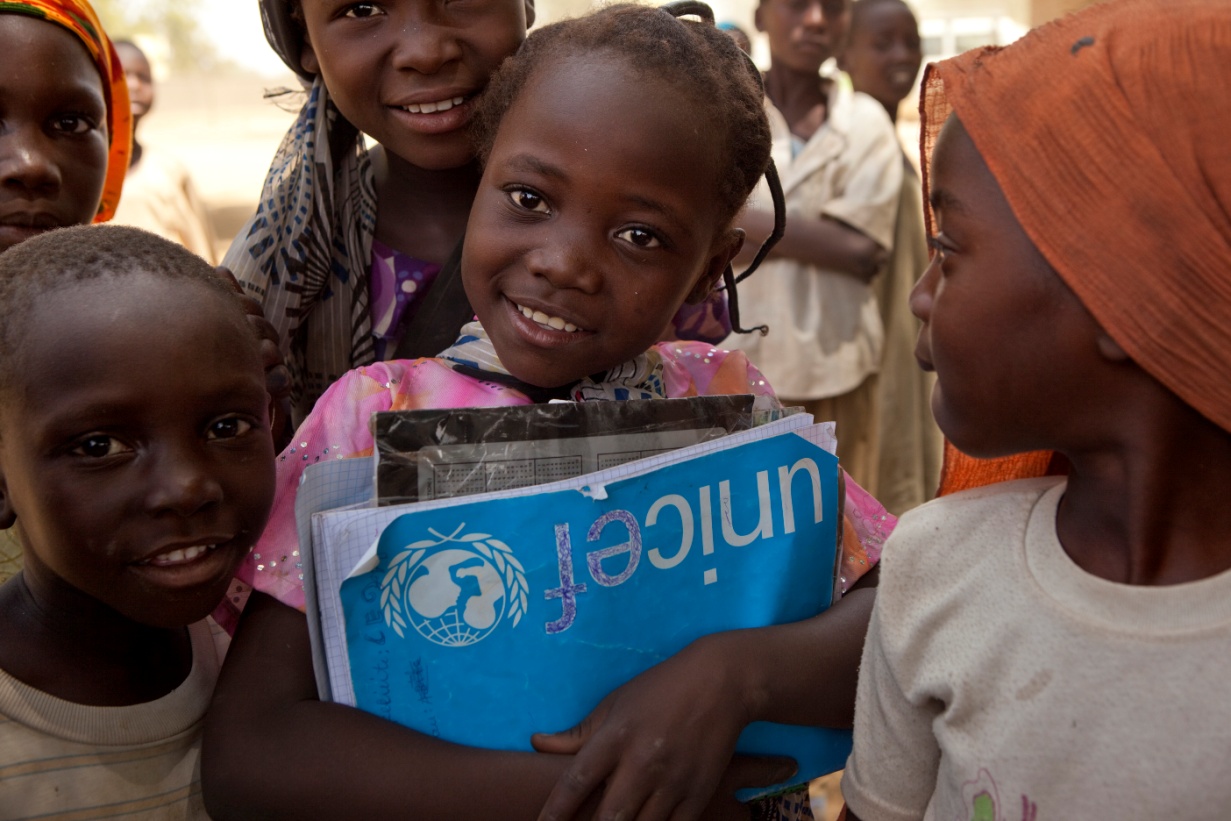 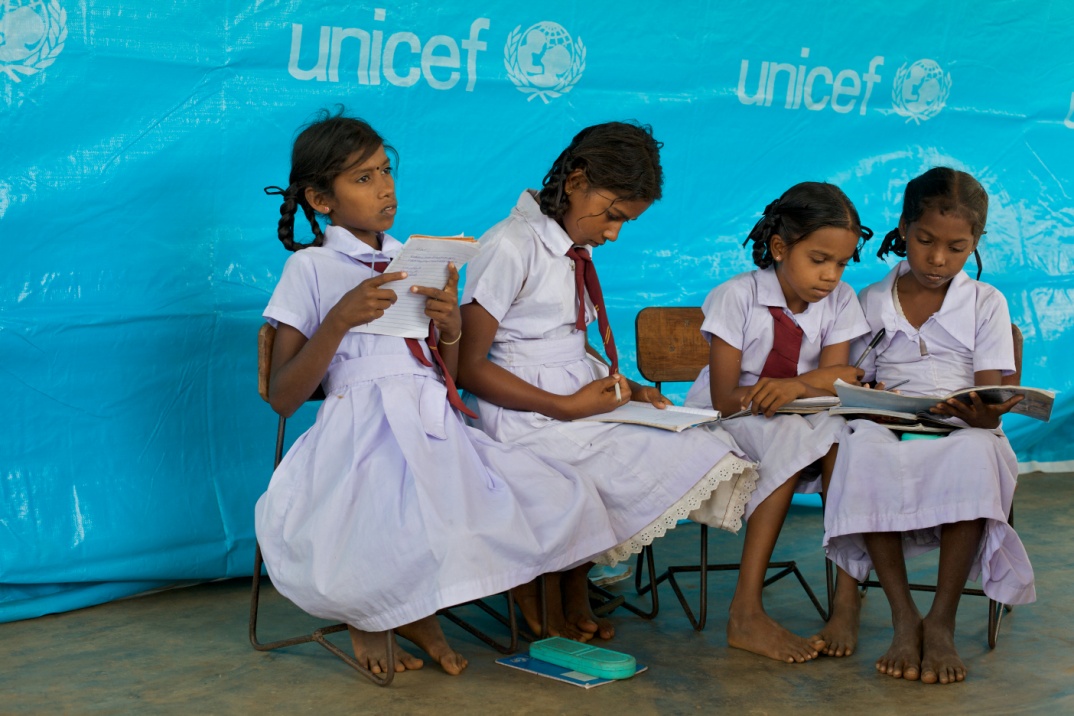 Manager Pomocy Humanitarnej
Państwo i Państwafirma!
Połączmy siły, bo inwestycja w życie dzieci to najlepsza inwestycja!
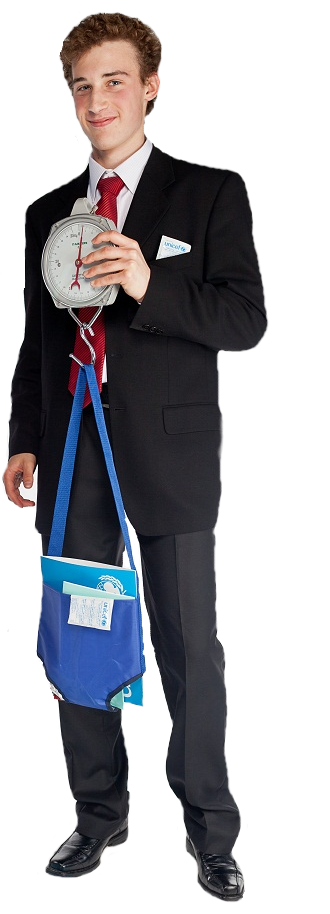 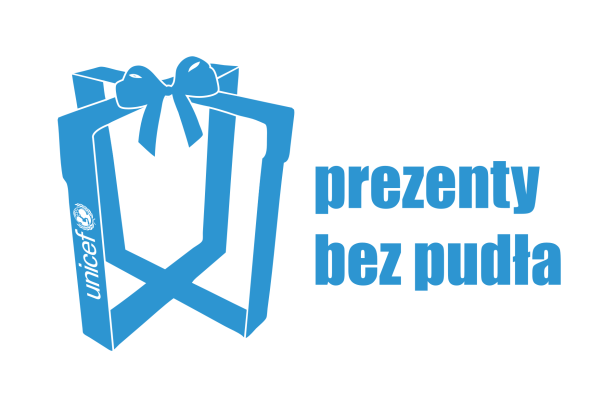 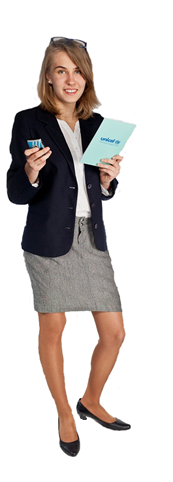 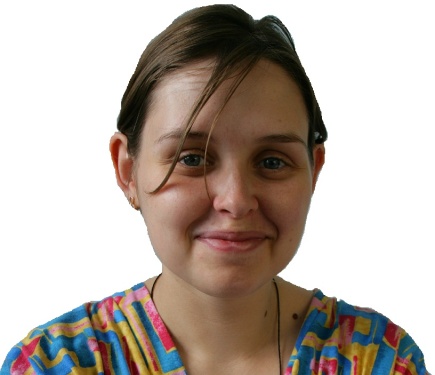 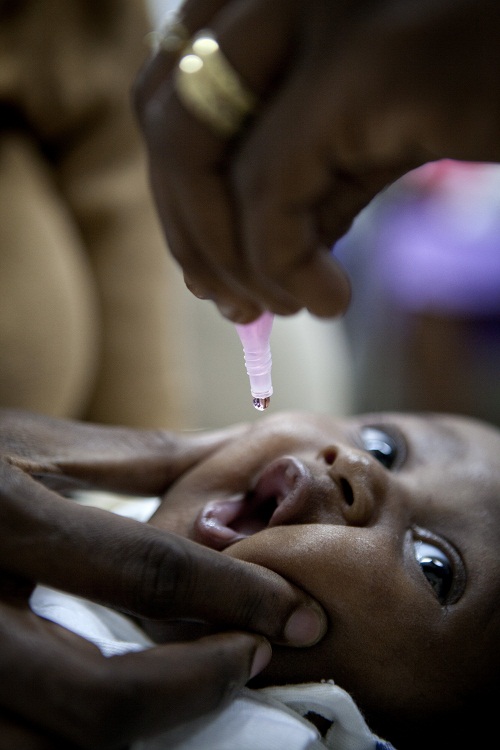 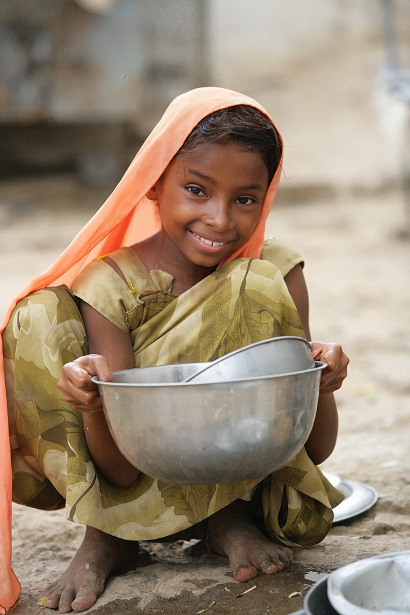 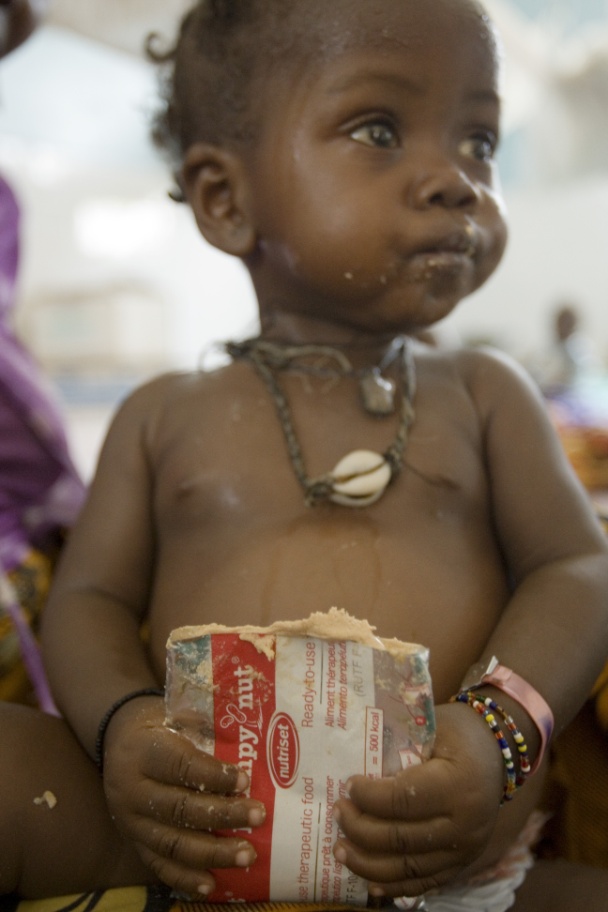 DZIĘKI PAŃSTWA INWESTYCJOM NA TWARZACH DZIECI POJAWI SIĘ UŚMIECH!
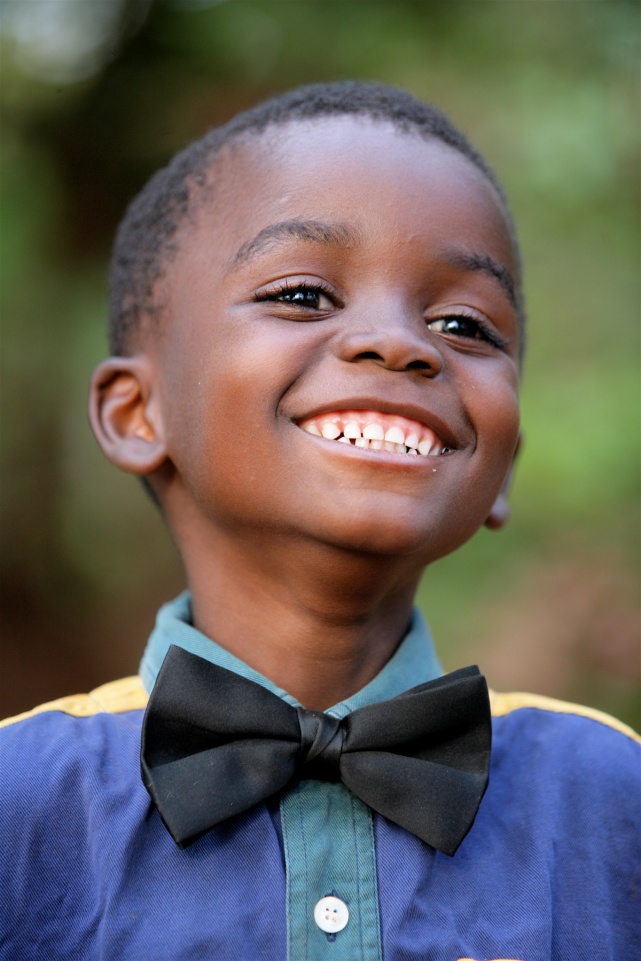 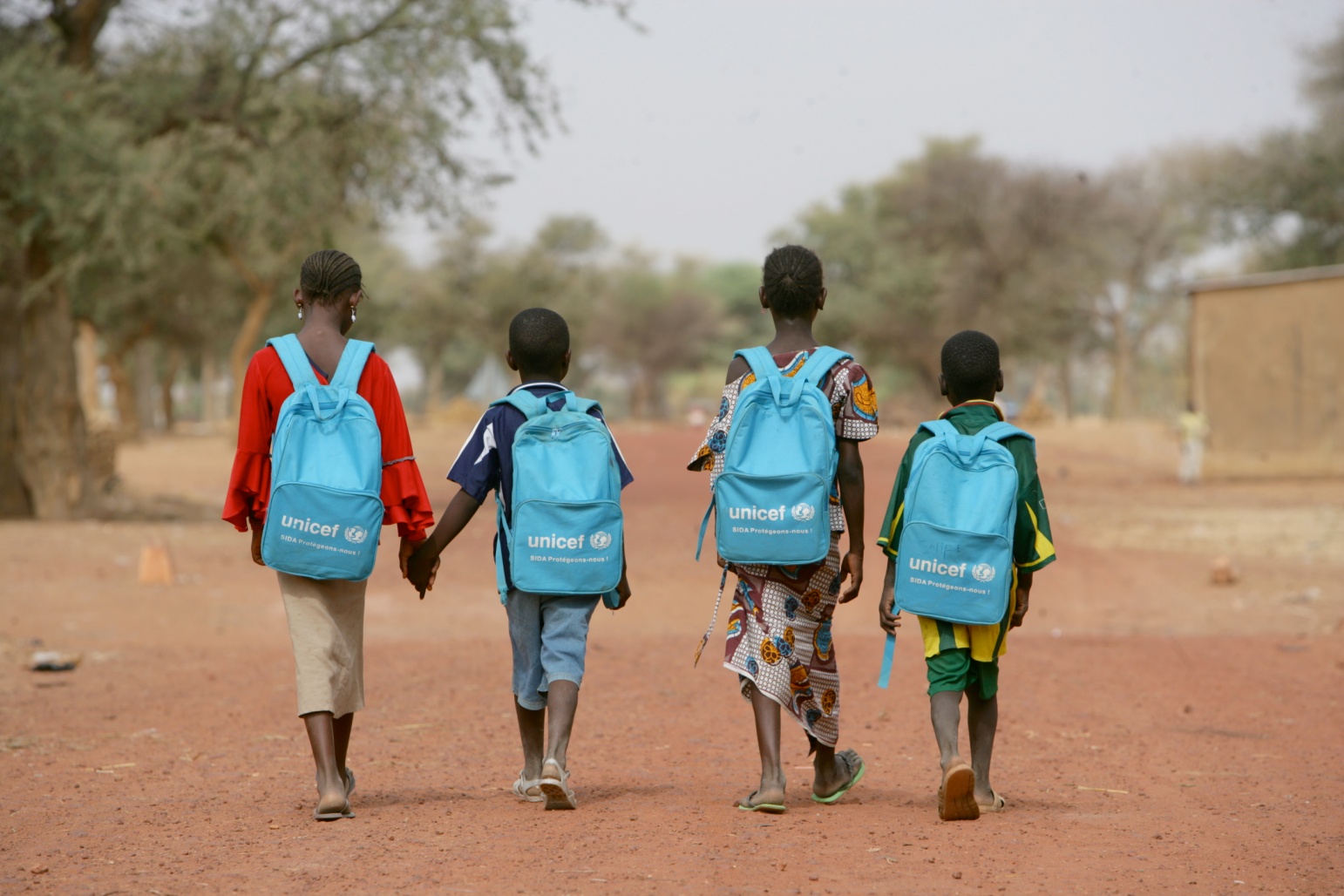 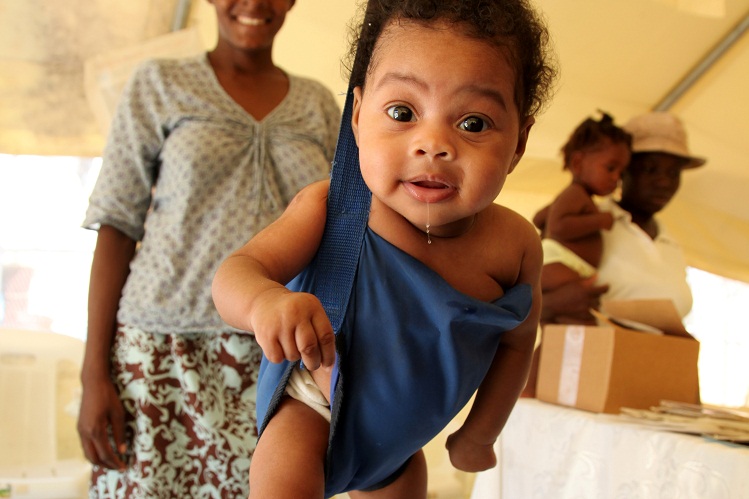 Dziękujemy!

Managerowie Pomocy Humanitarnej
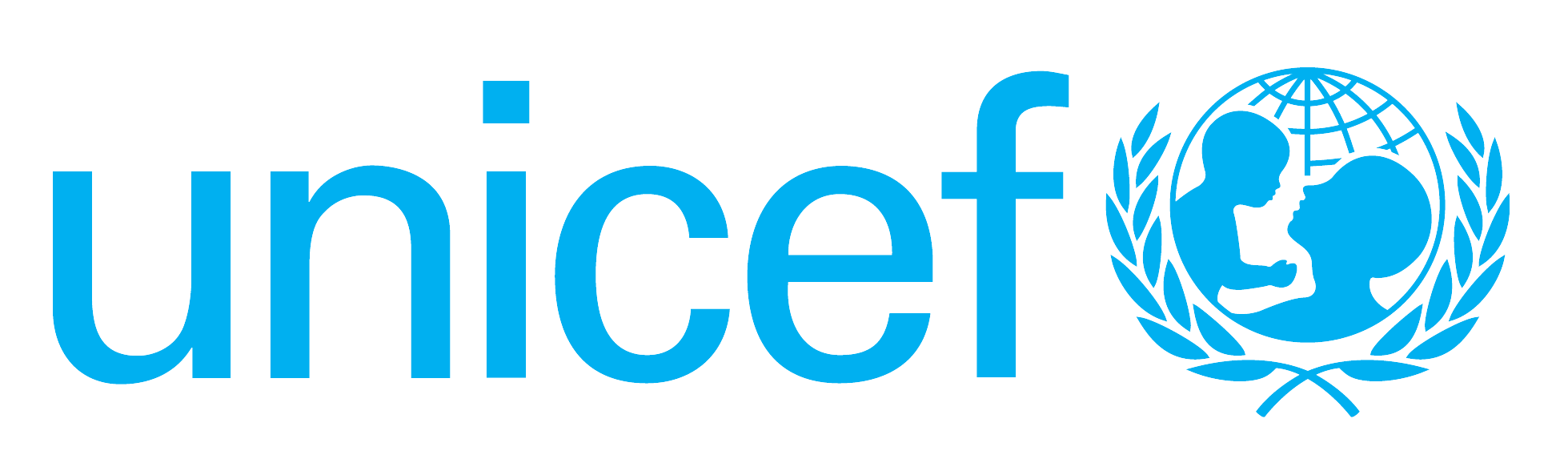